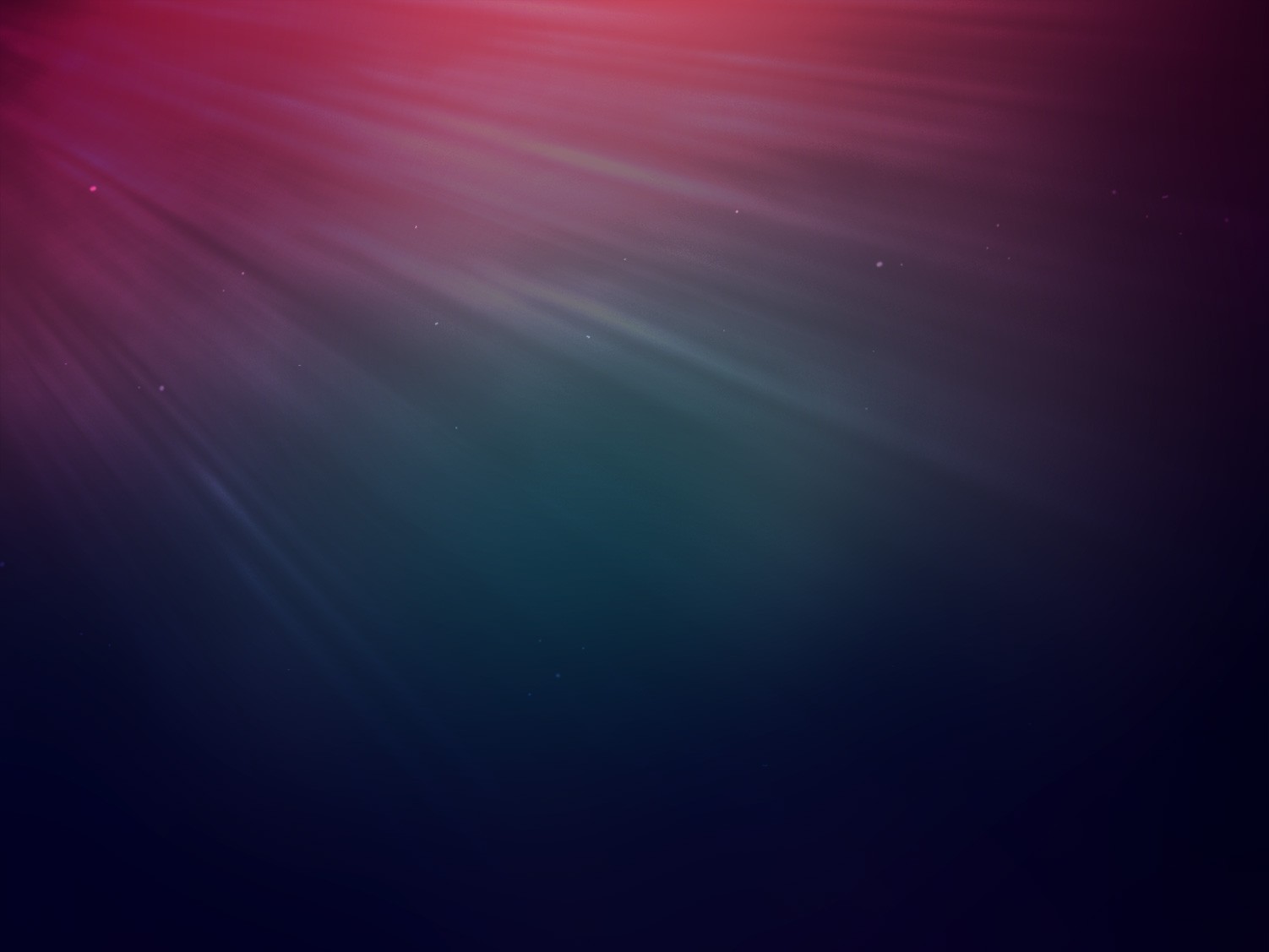 The Family and Worship
                Psalm 29:2
Sunday, July 19, 2015
Wayne Hartsgrove
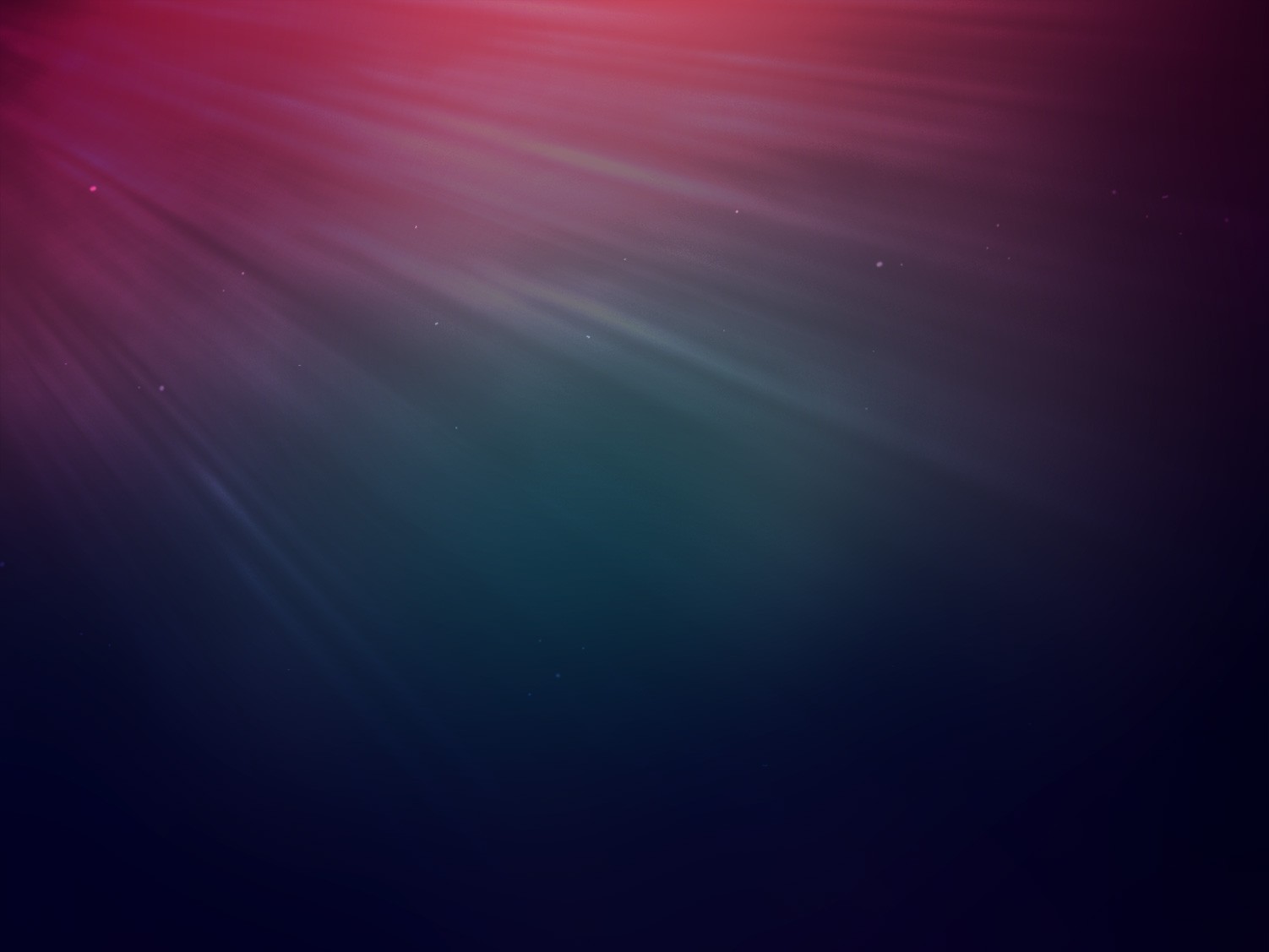 Psalm 29:2
2  “Give unto the Lord the glory due to His name;Worship the Lord in the beauty of holiness”
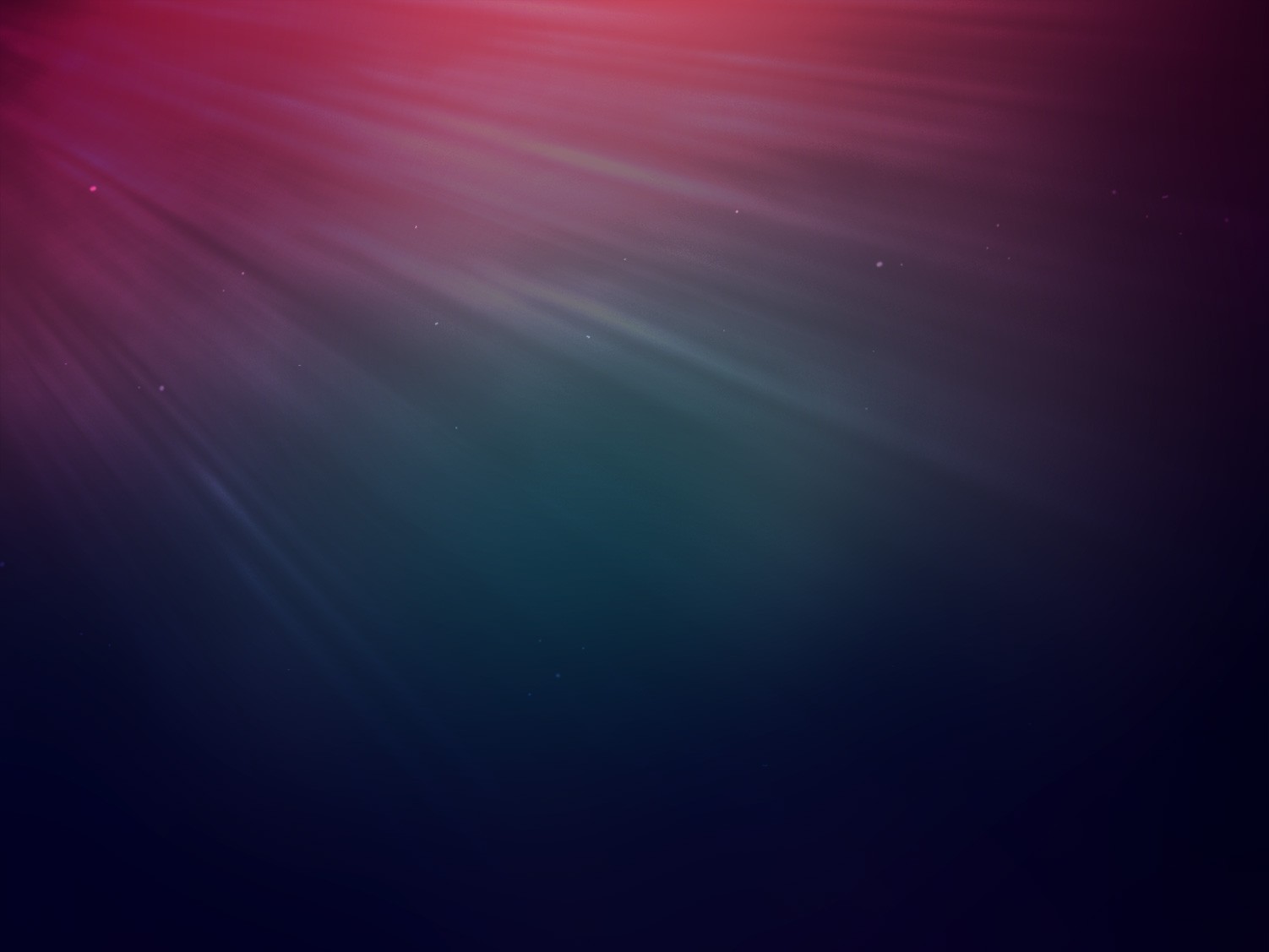 I.    Family Worship
II.   Personal Devotions
III.  Public Worship
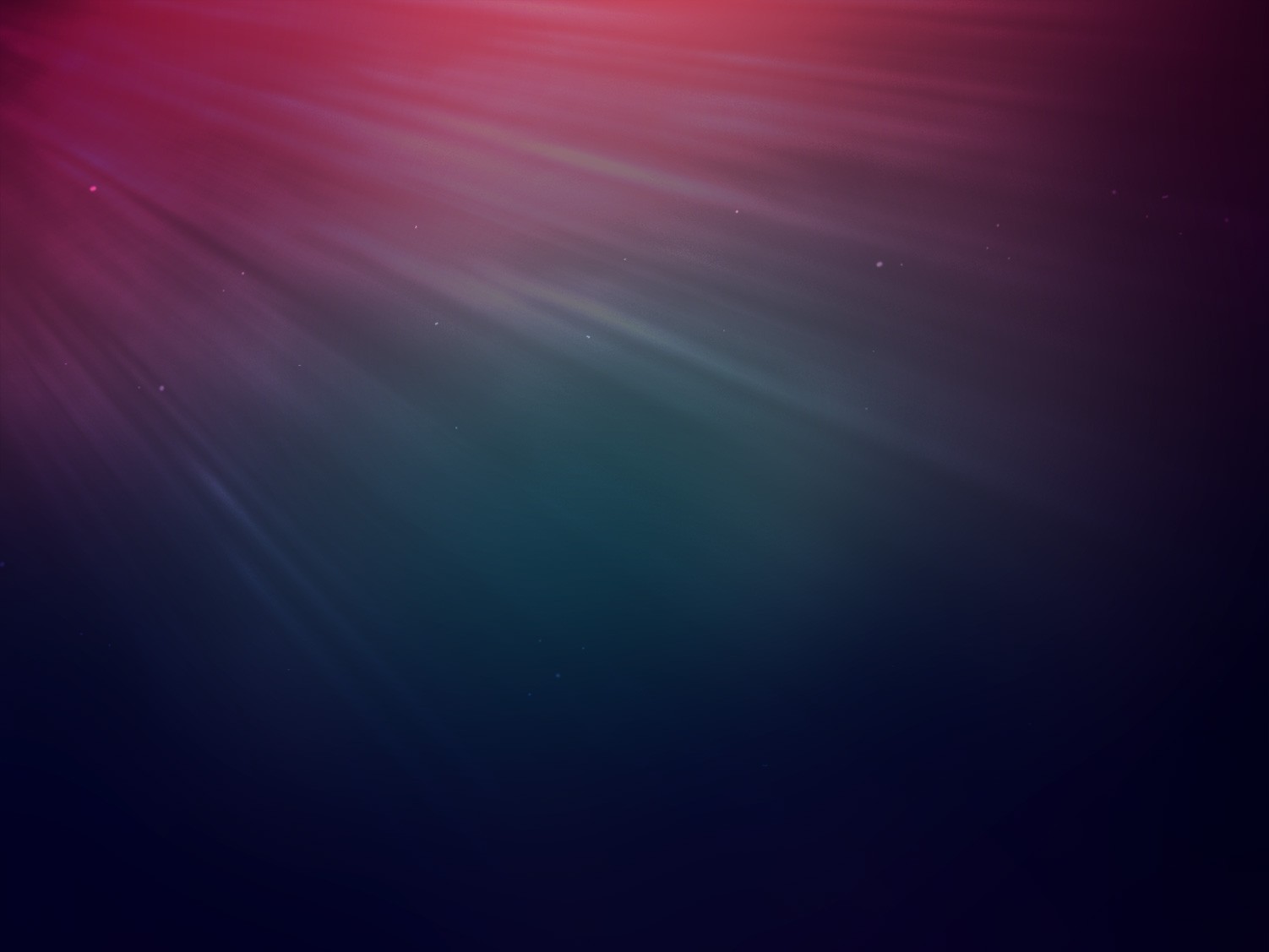 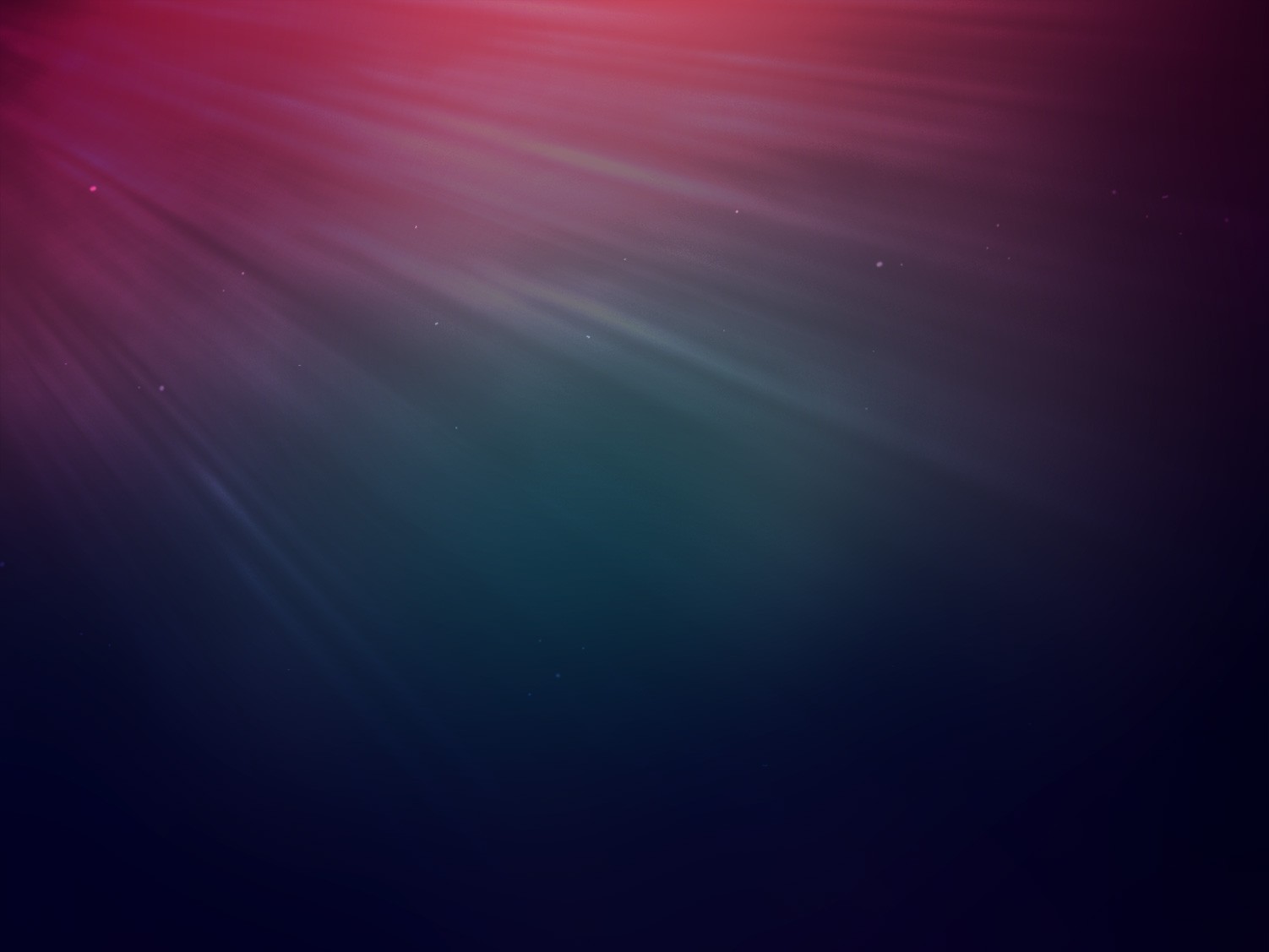 QUESTIONS
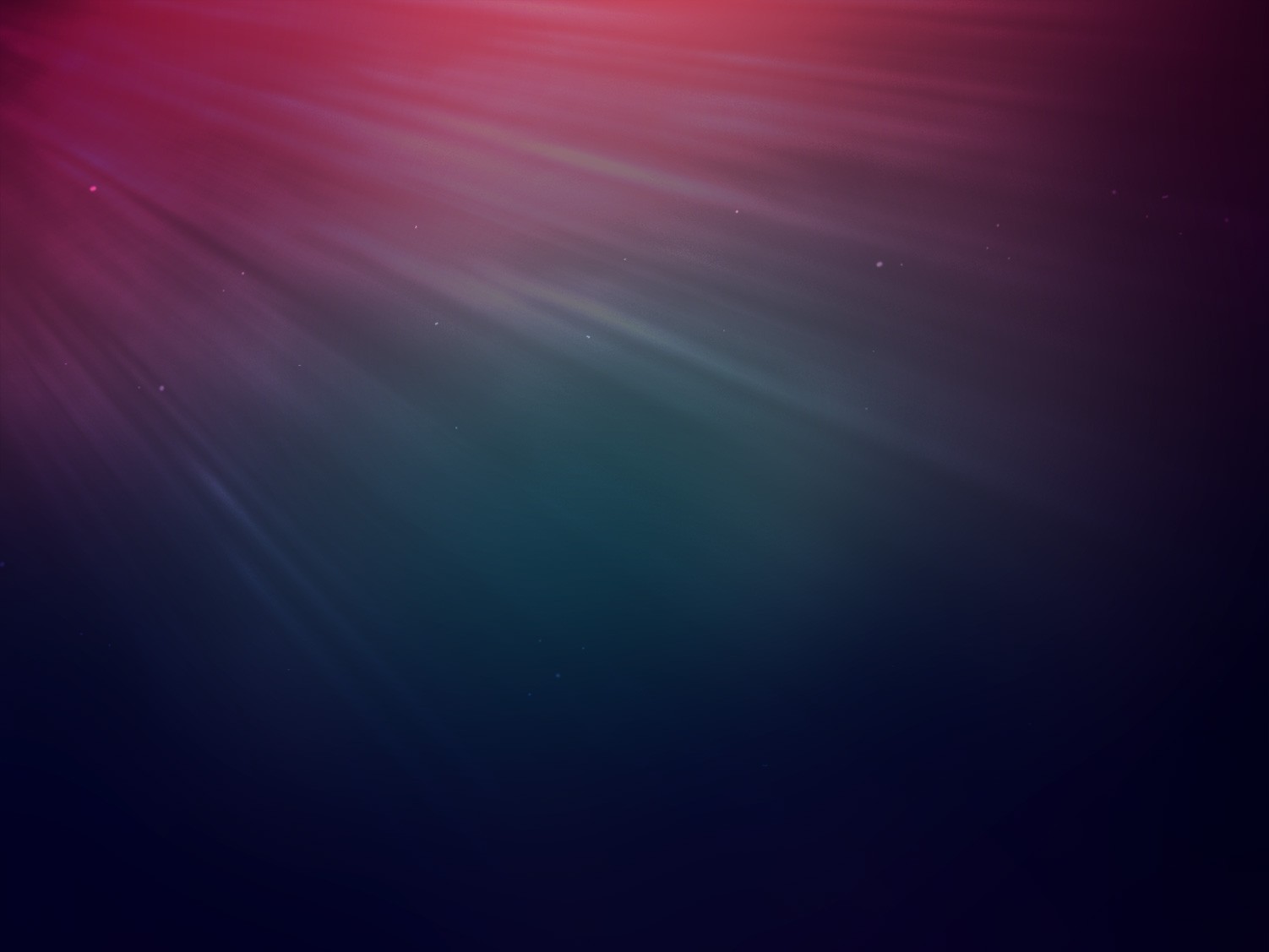 SERMON NOTES #1
It is vital that we function as a FAMILY especially in SPIRITUAL THINGS
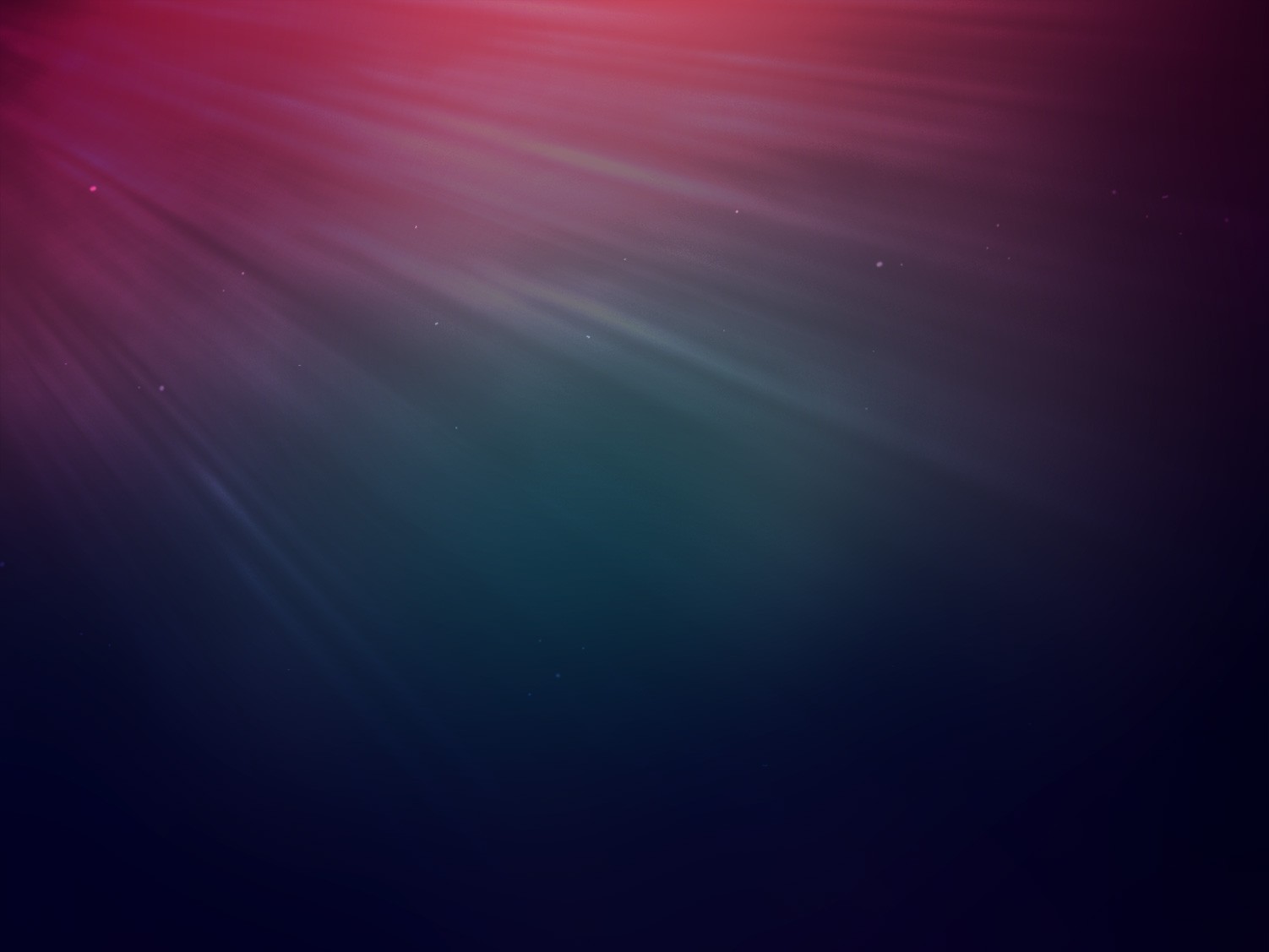 SERMON NOTES #2
JOSHUA saw division among the Israelites even though they were united in their desire to conquer the land
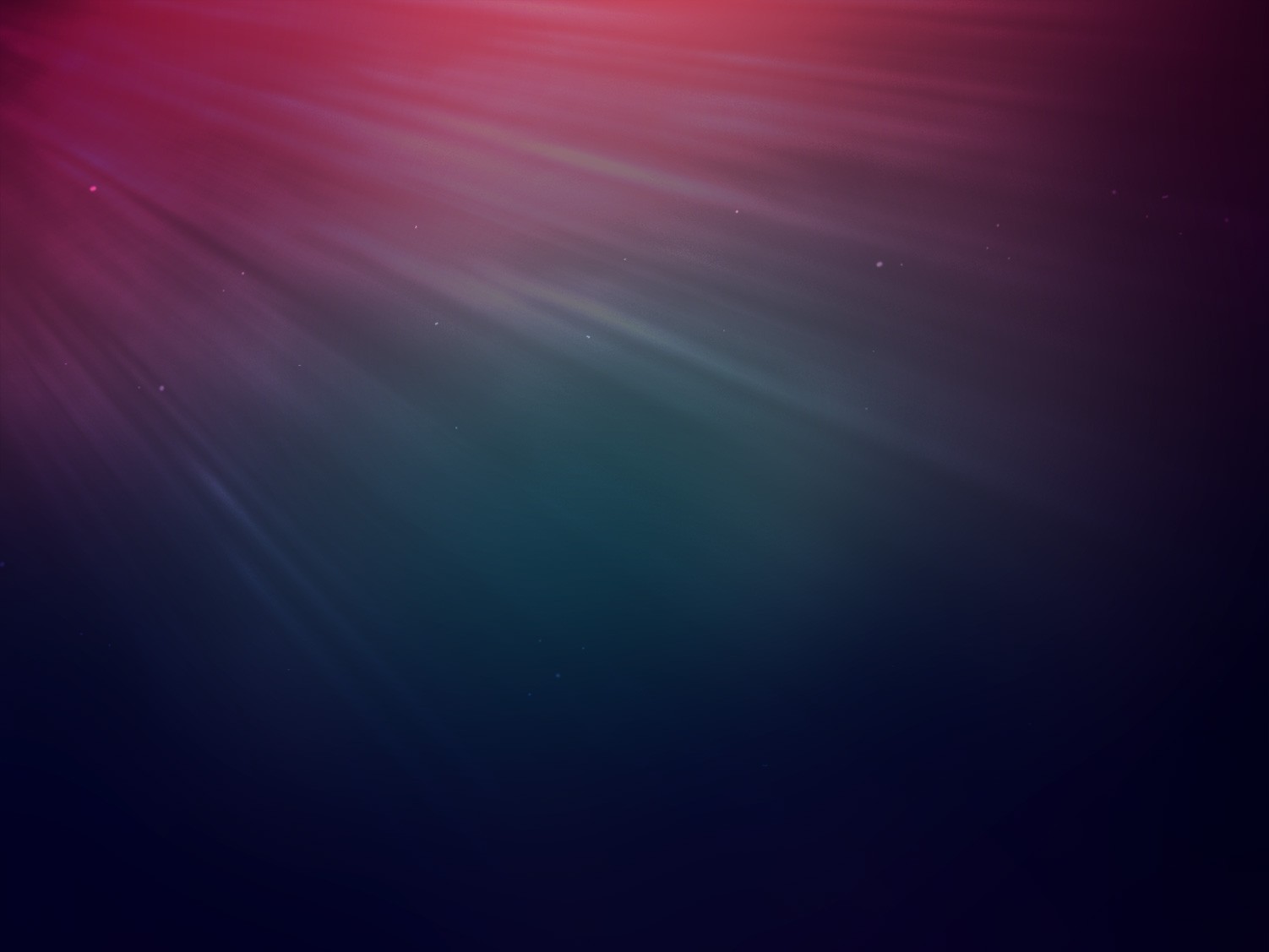 SERMON NOTES #3
Scripture references used to encourage family worship:  
Deuteronomy 6:7 
Ephesians 6:4
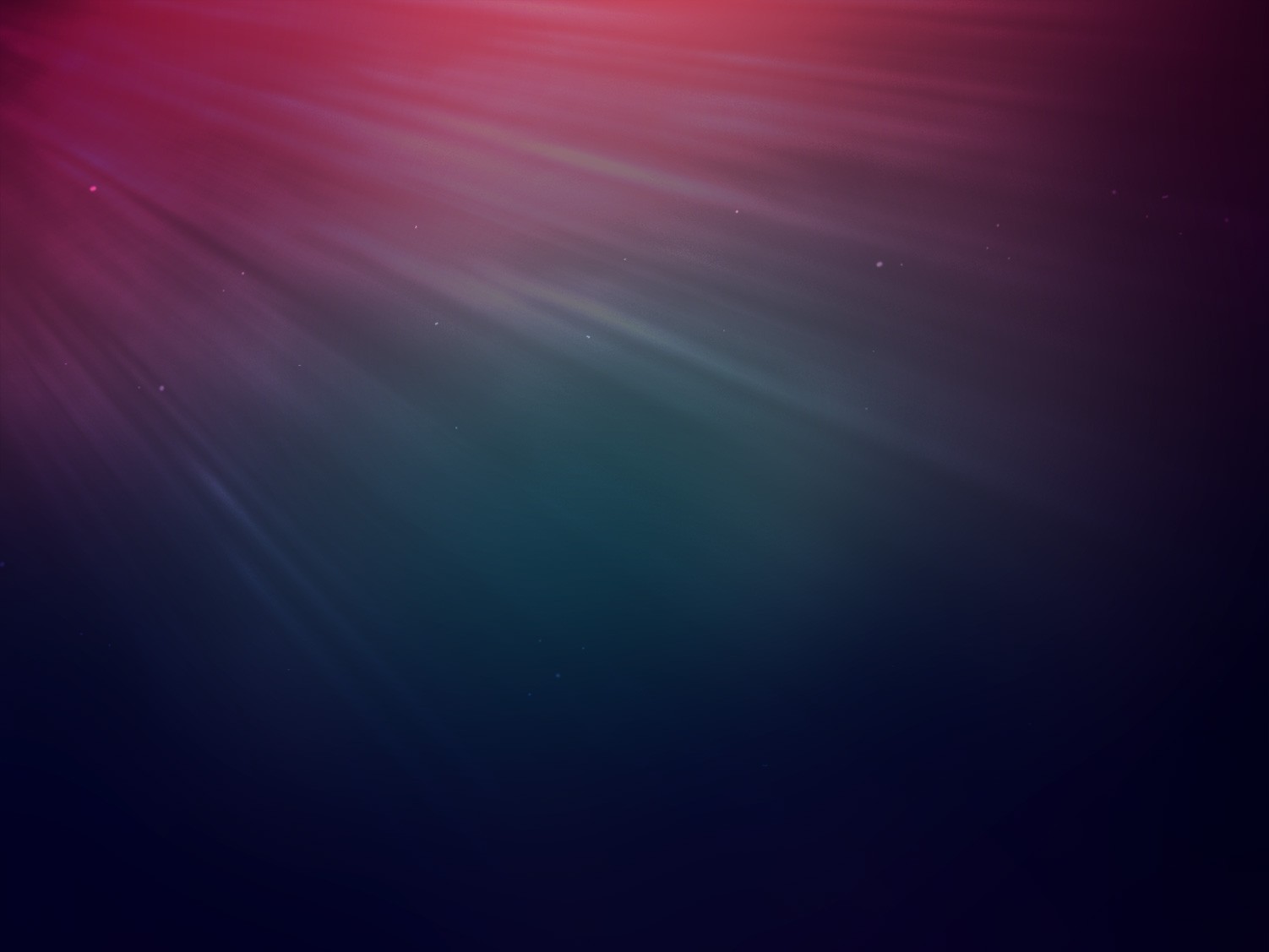 Deuteronomy 6:7
7  “You shall teach them diligently to your children, and shall talk of them when you sit in your house, when you walk by the way, when you lie down, and when you rise up”
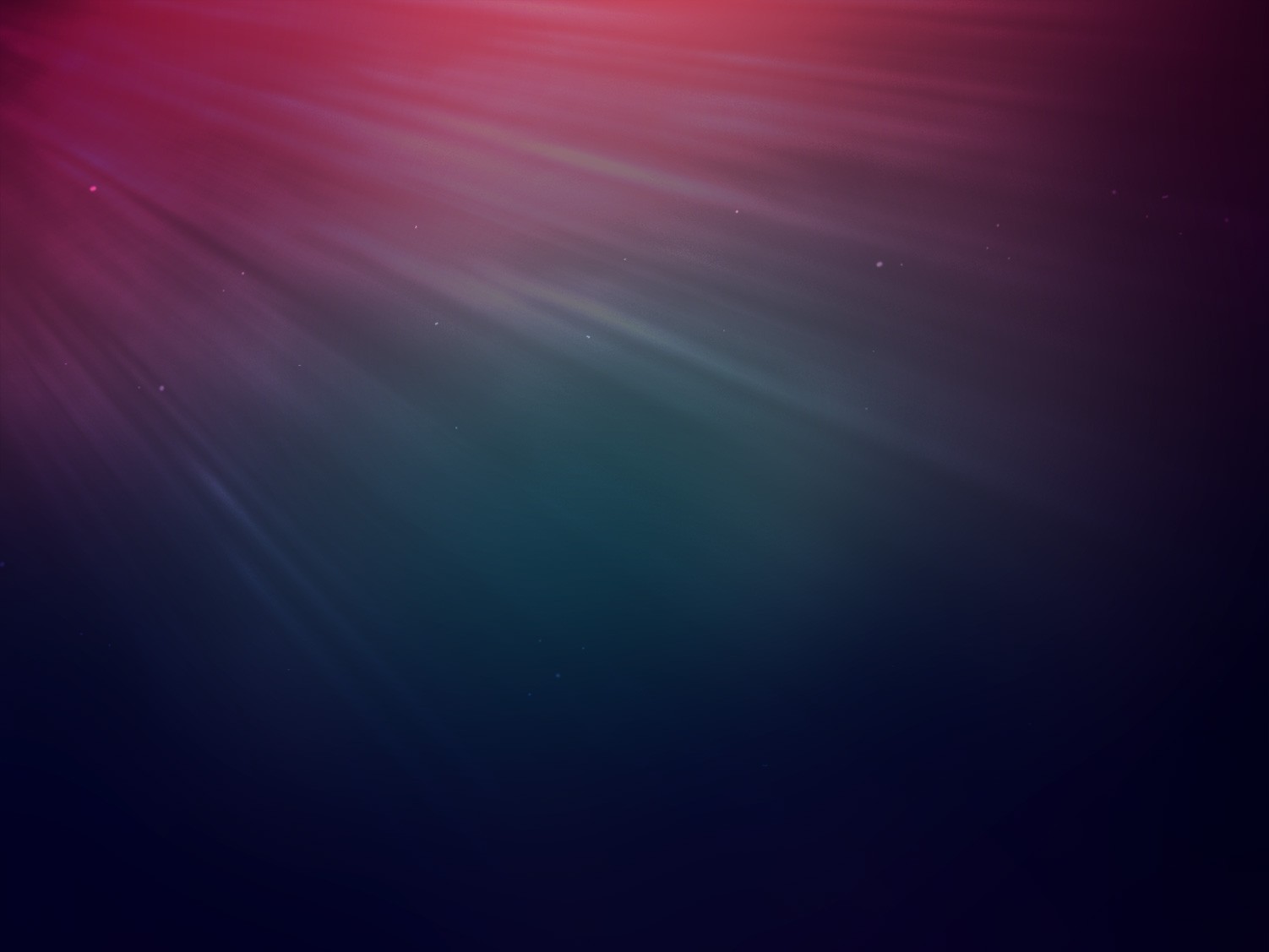 Ephesians 6:4
4  “And you, fathers, do not provoke your children to wrath, but bring them up in the training and admonition of the Lord”
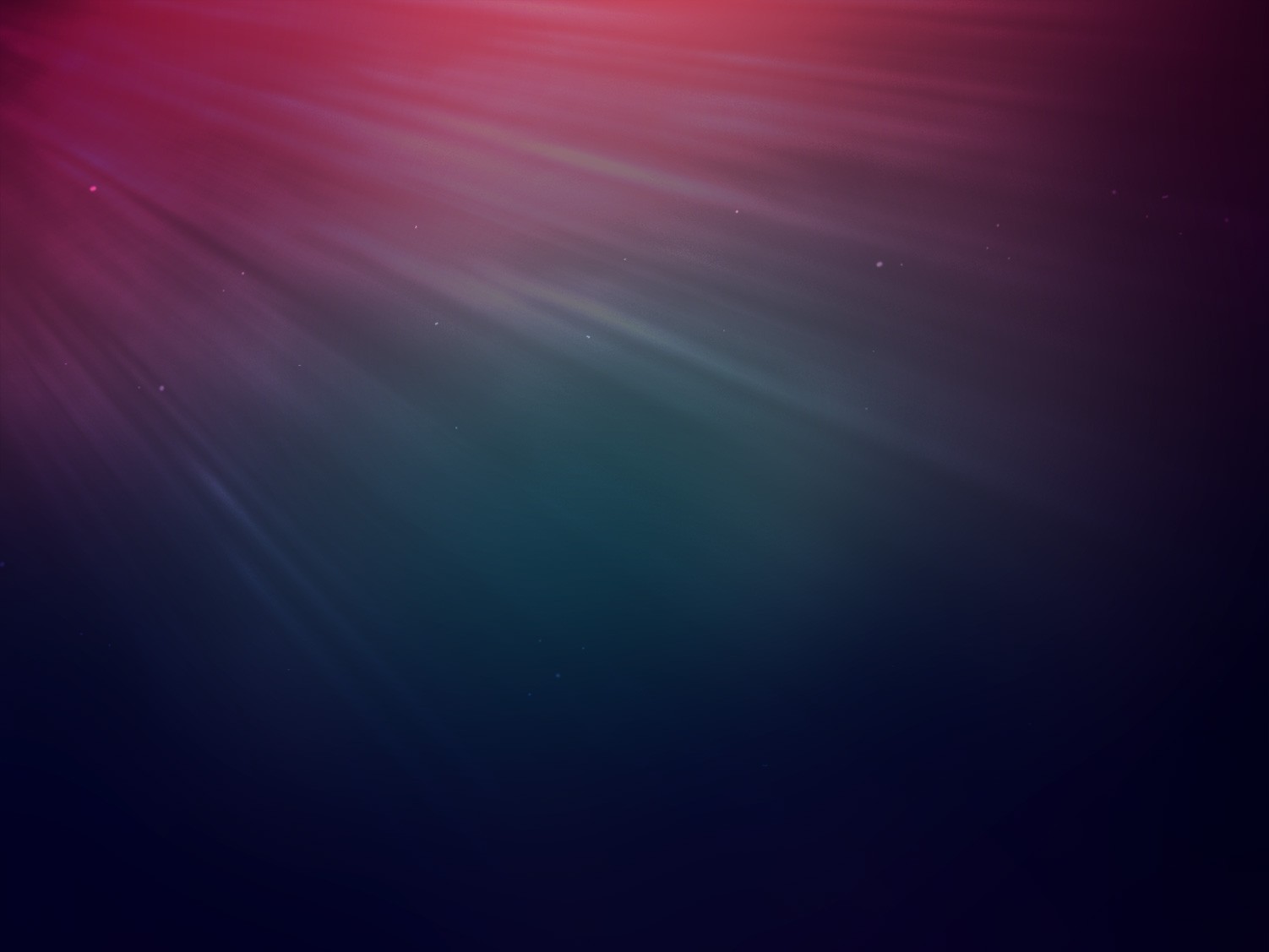 SERMON NOTES #4
Ways to have family devotions:
Keep a journal
Use Bible translations the family can           
          understand
Schedule a time without interruptions
Determine to meet with the Lord daily
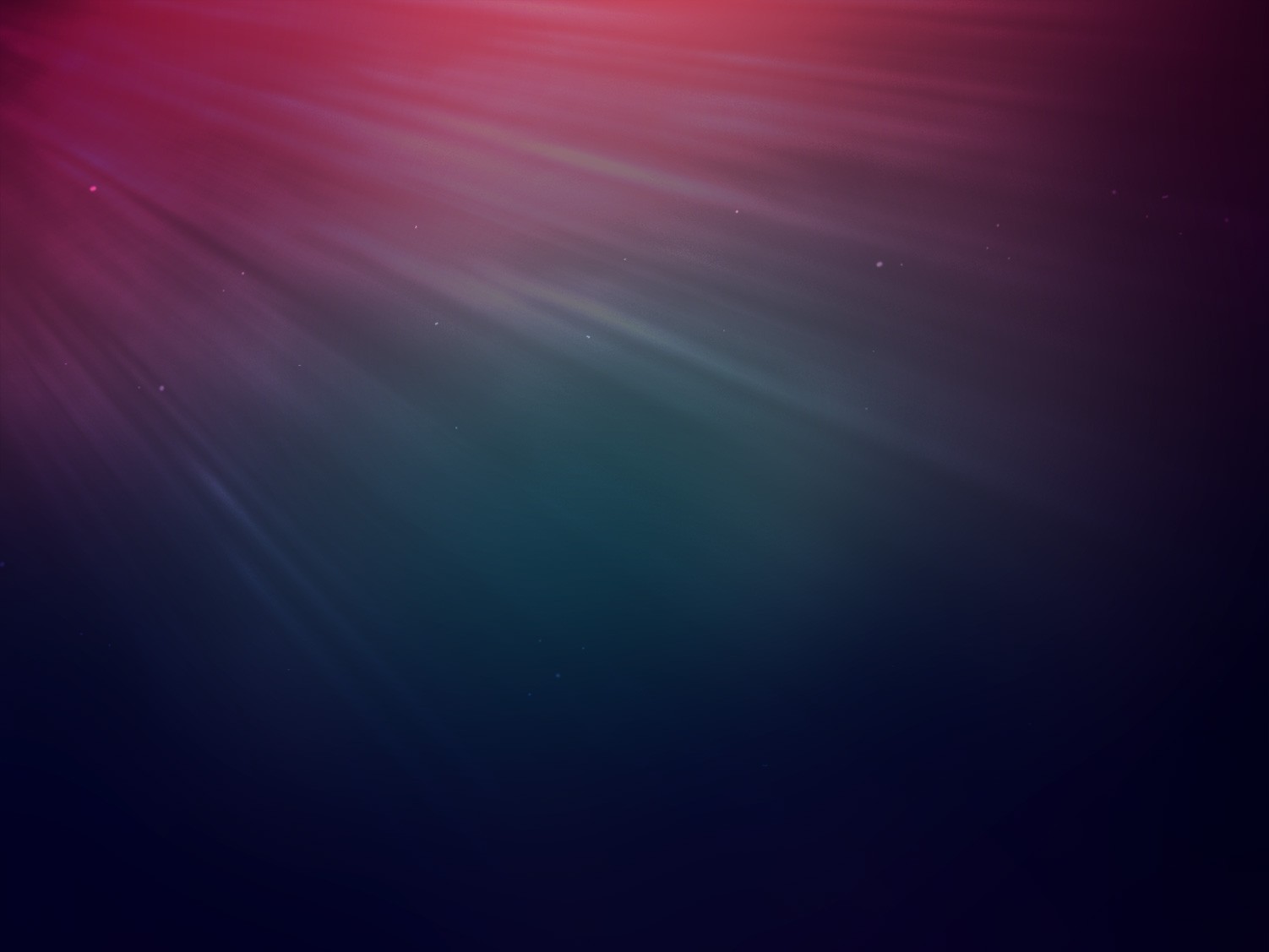 SERMON NOTES #5
Paul instructed TIMOTHY to be a student of the Word of God
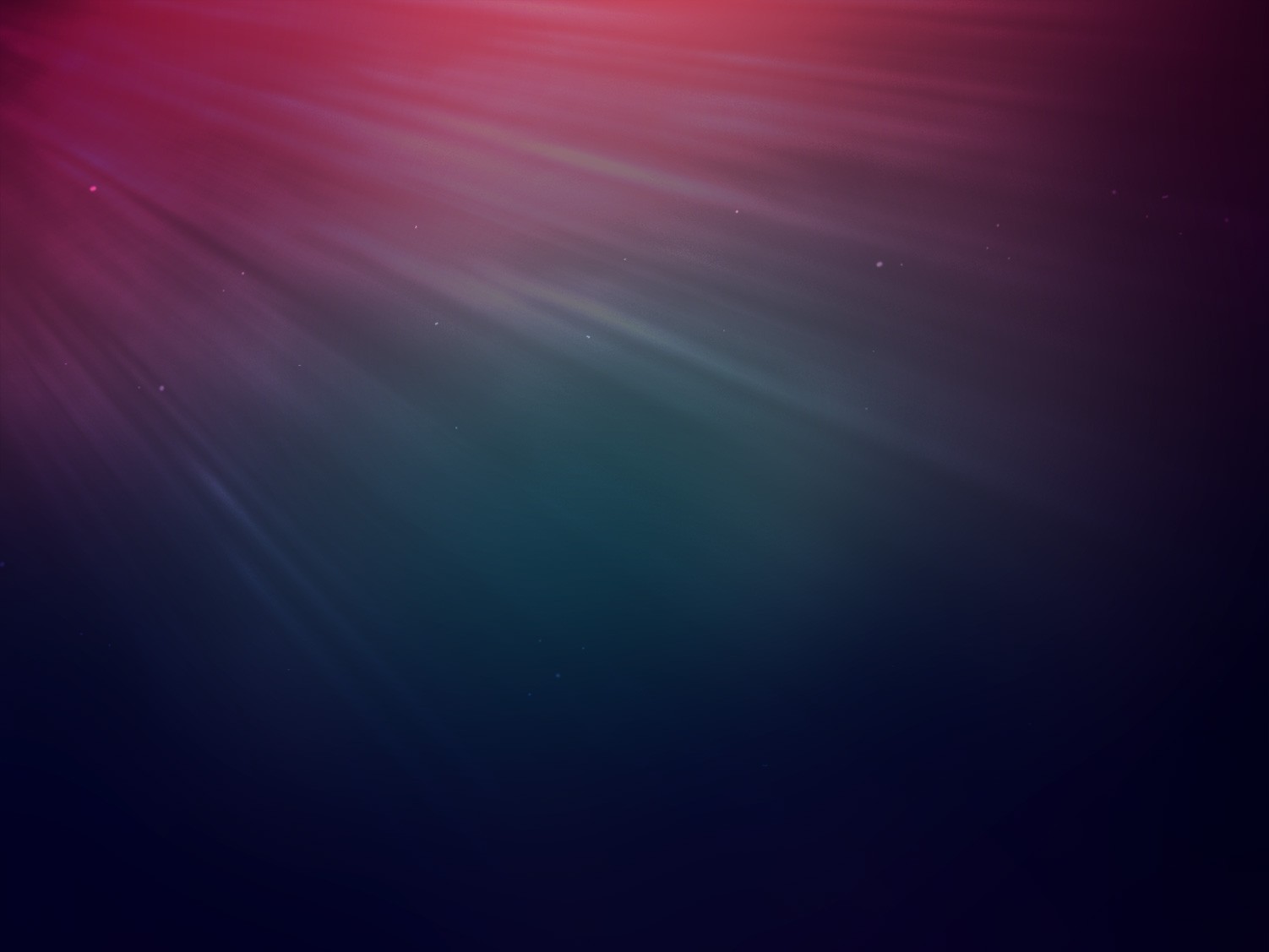 SERMON NOTES #6
Prayer is an act of WORSHIP
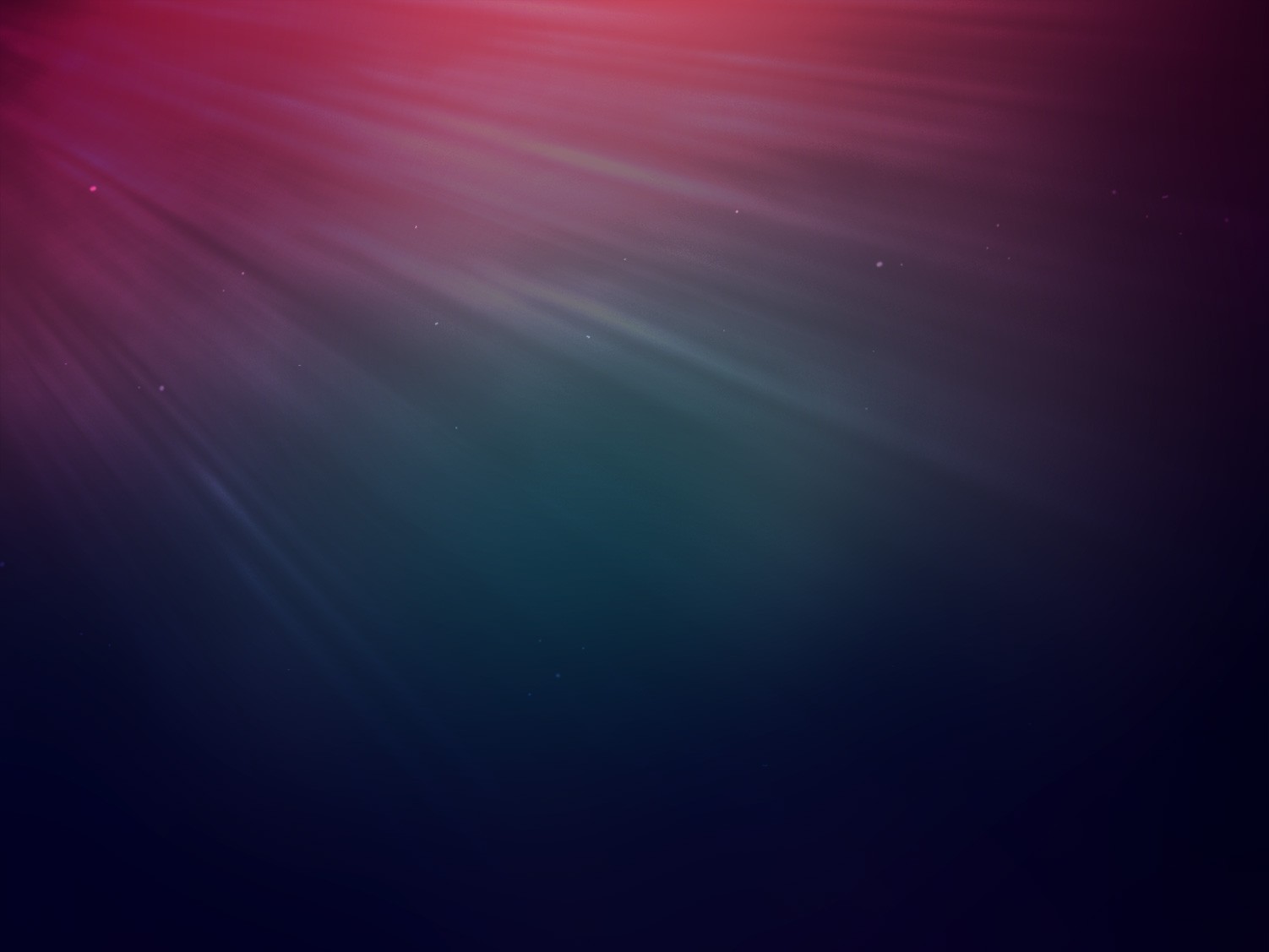 SERMON NOTES #7
Memorize James 5:16   “Confess your trespasses  to one another, and pray for one another, that you may be healed. The effective, fervent prayer of a righteous man avails much”
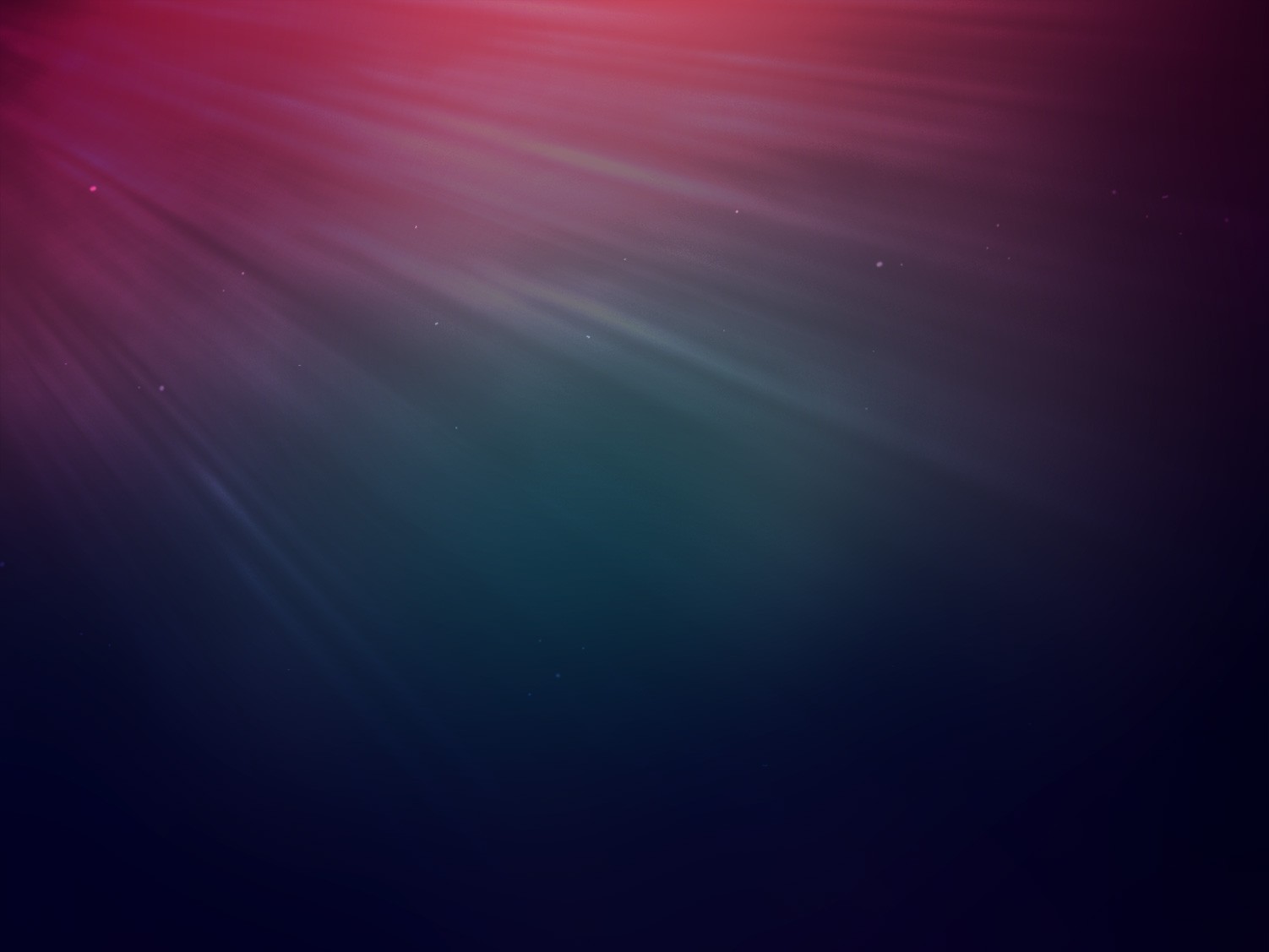 SERMON NOTES #8
Private prayer is different from CORPORATE WORSHIP
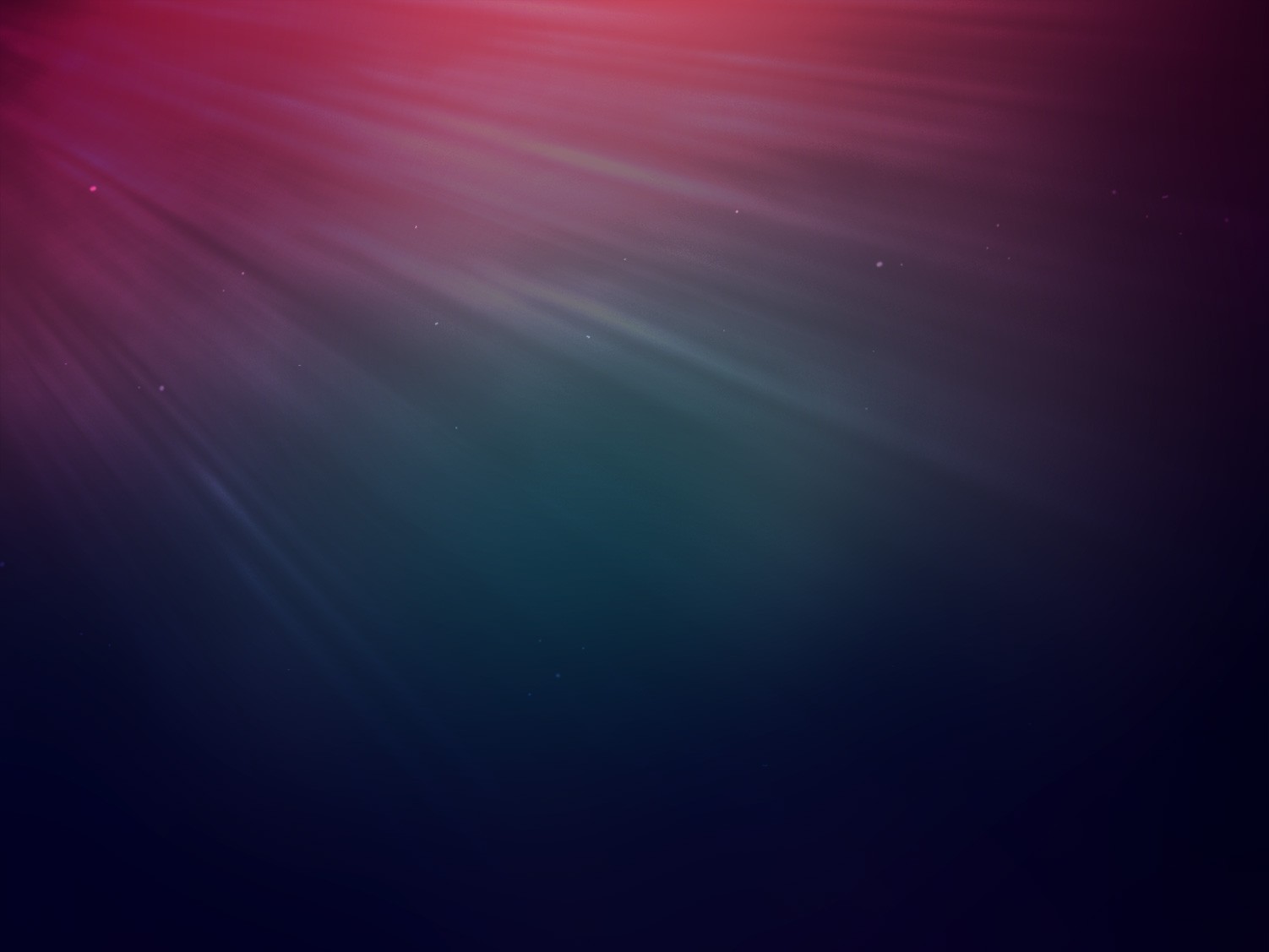 SERMON NOTES #9
1 Corinthians 14:26 states that when you come together, everyone who has a SONG a TEACHING, a TONGUE,  a REVELATION, or an INTERPRETATION, it should be done for the EDIFICATION (STRENGTHENING) of the Church
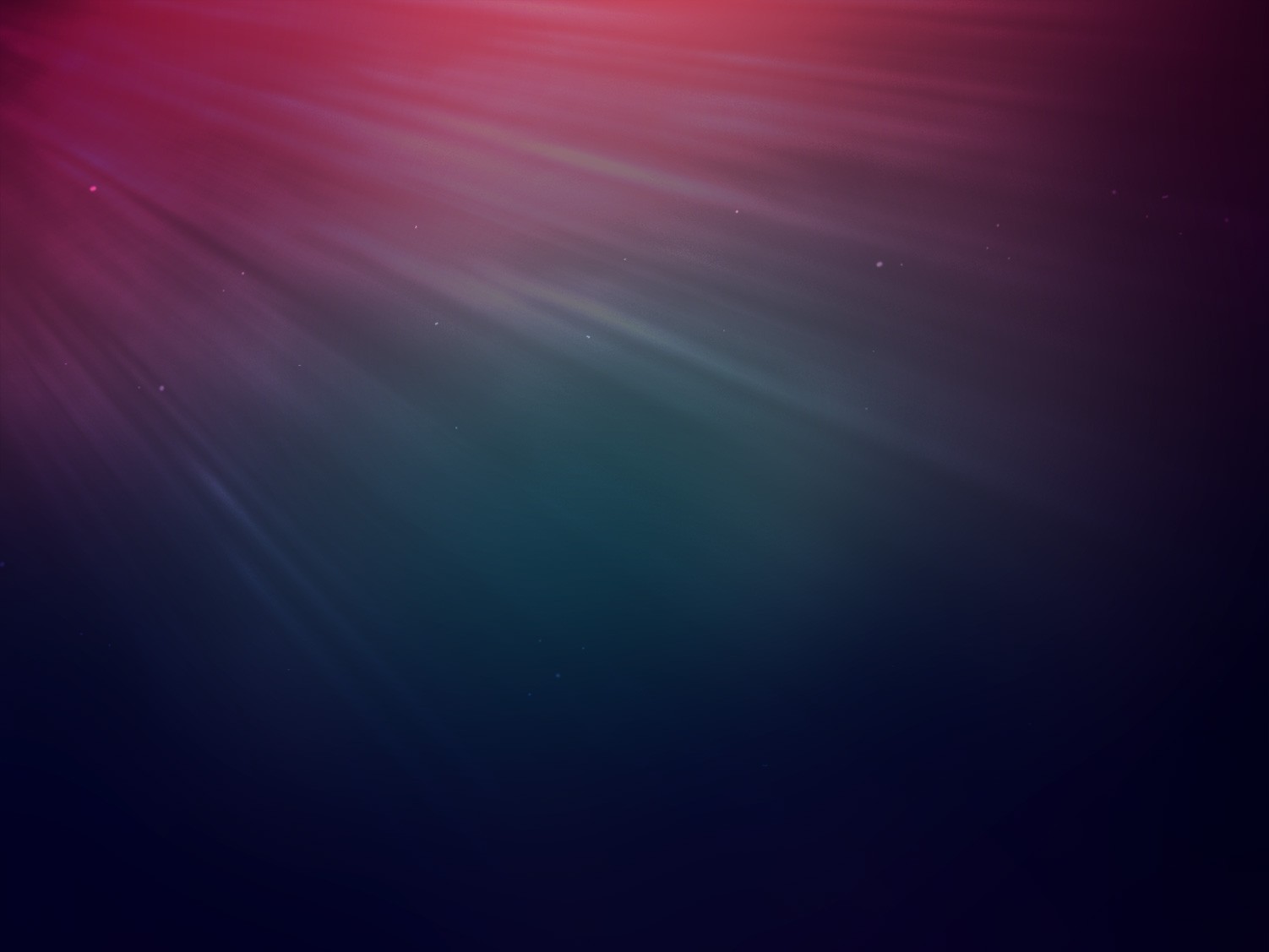 1 Corinthians 14:26
26  “How is it then, brethren? Whenever you come together, each of you has a psalm, has a teaching, has a tongue, has a revelation, has an interpretation. Let all things be done for edification”
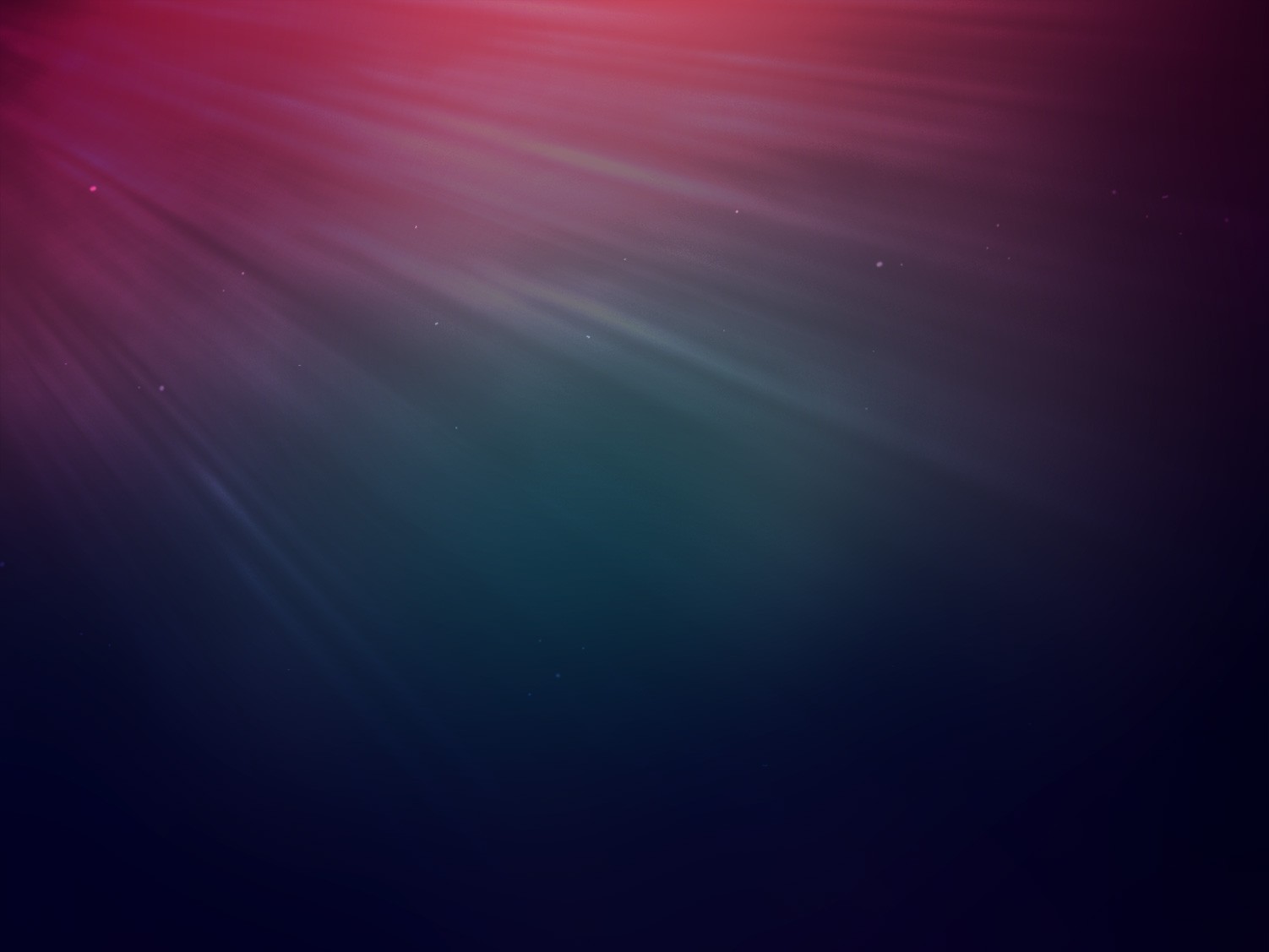 SERMON NOTES #10
God is not the author of CONFUSION according to 1 Corinthians 14:33
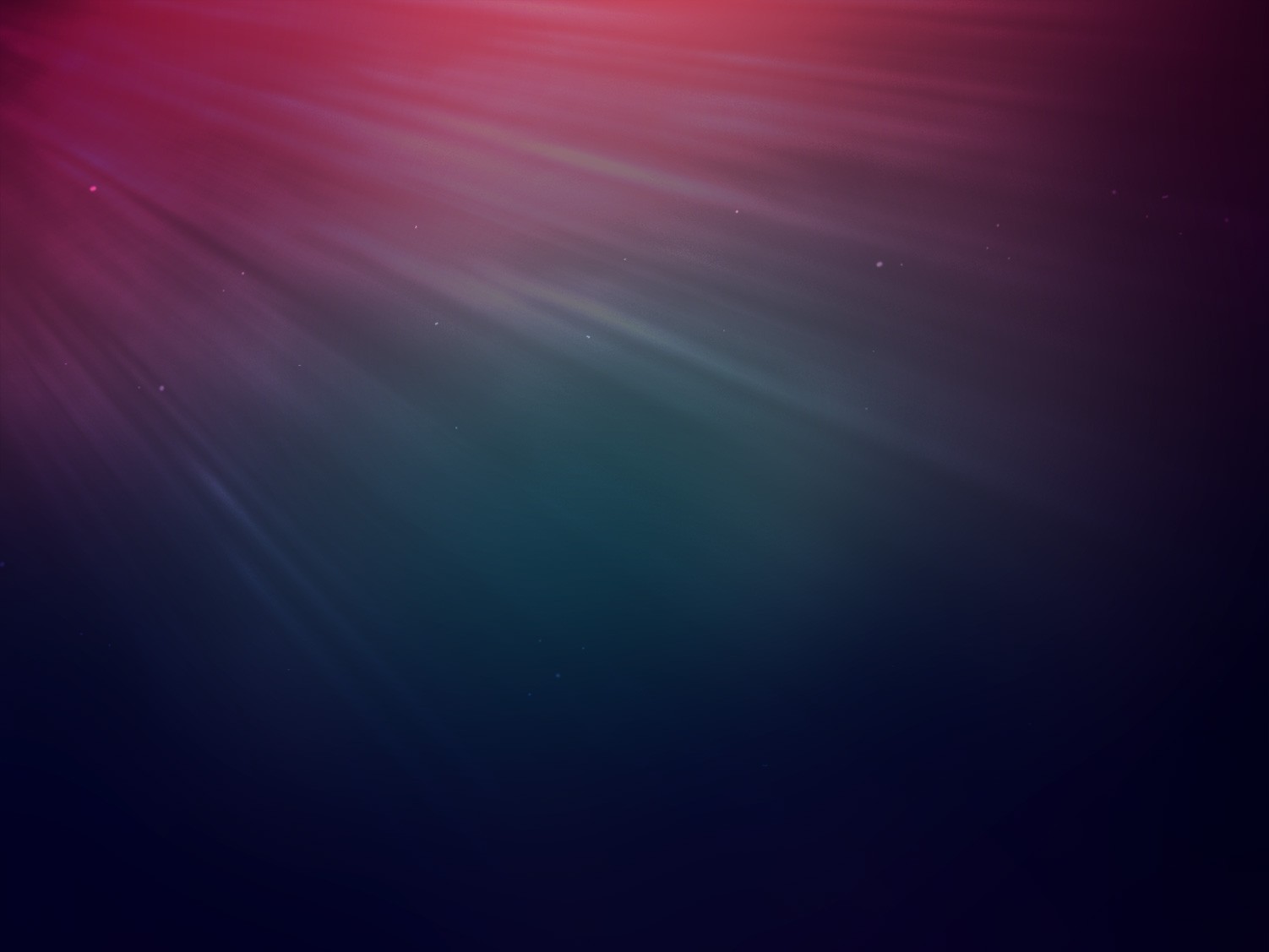 1 Corinthians 14:33
33  “For God is not the author of confusion but of peace, as in all the churches of the saints”
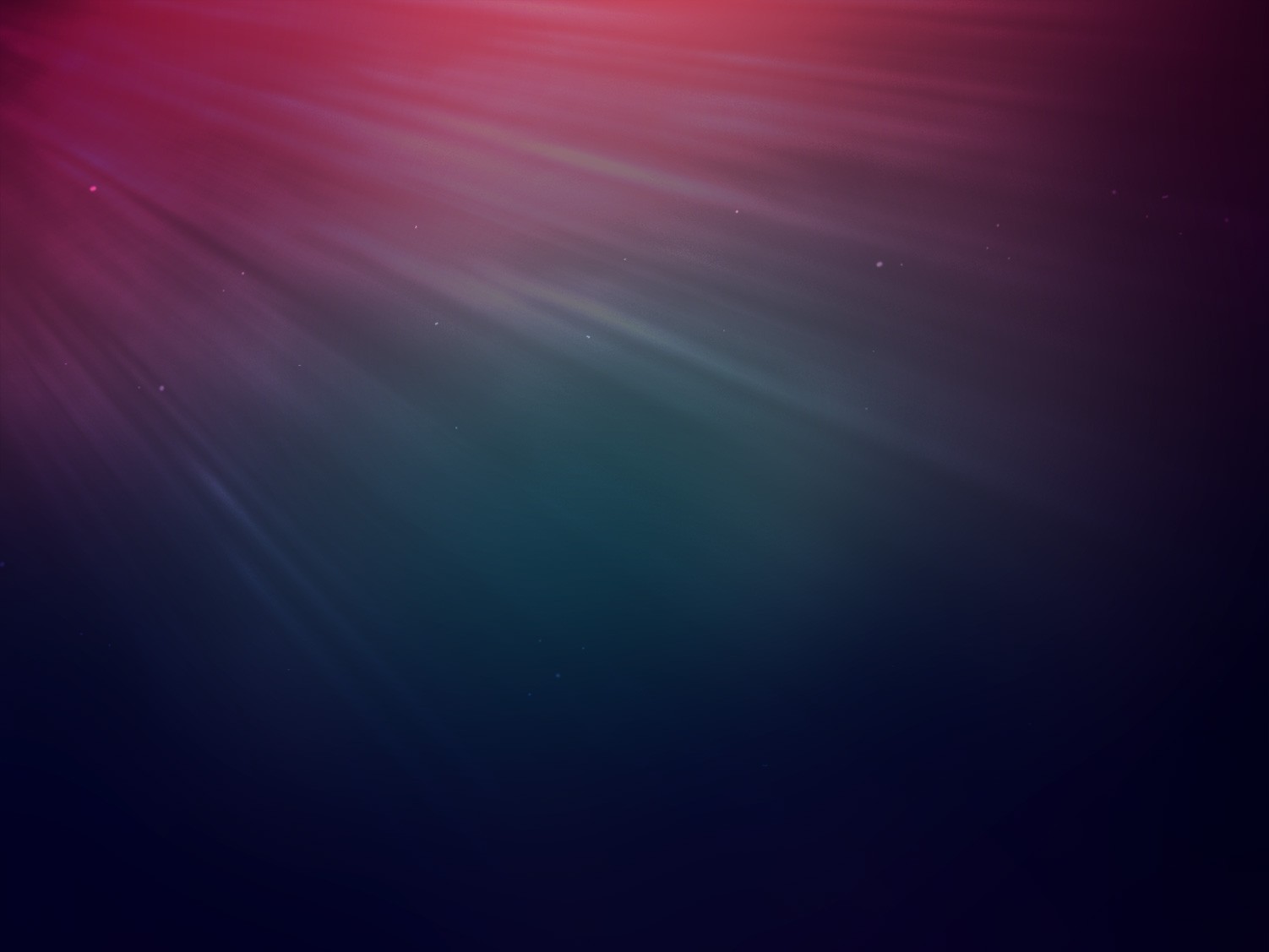 EXTRA SCRIPTURES
(as reverse side of Sermon Notes)
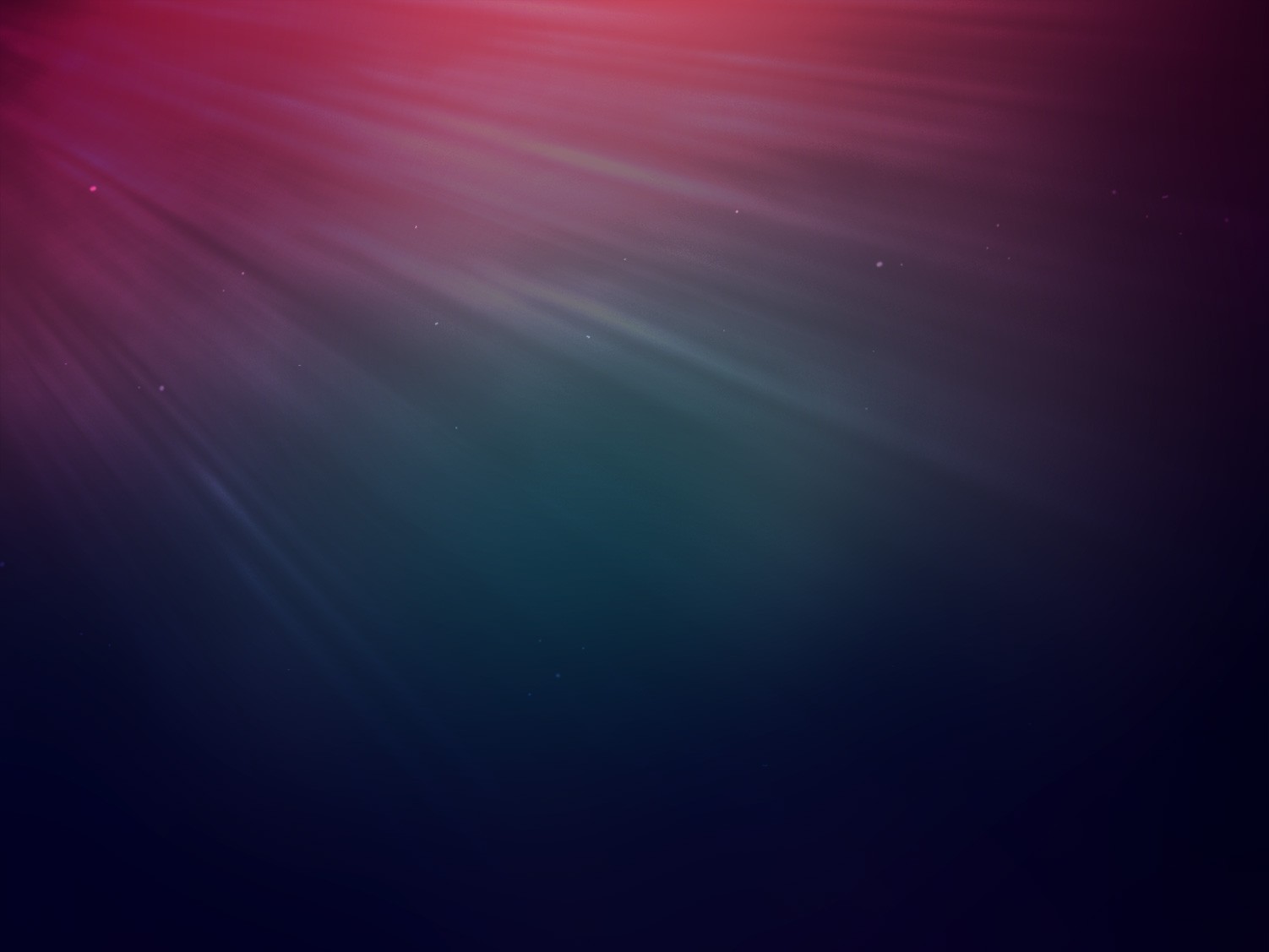 Joshua 24:15
15  “And if it seems evil to you to serve the Lord, choose for yourselves this day whom you will serve, whether the gods which your fathers served that were on the other side of the River, or the gods of the Amorites, in whose land you dwell. But as for me and my house, we will serve the Lord.”
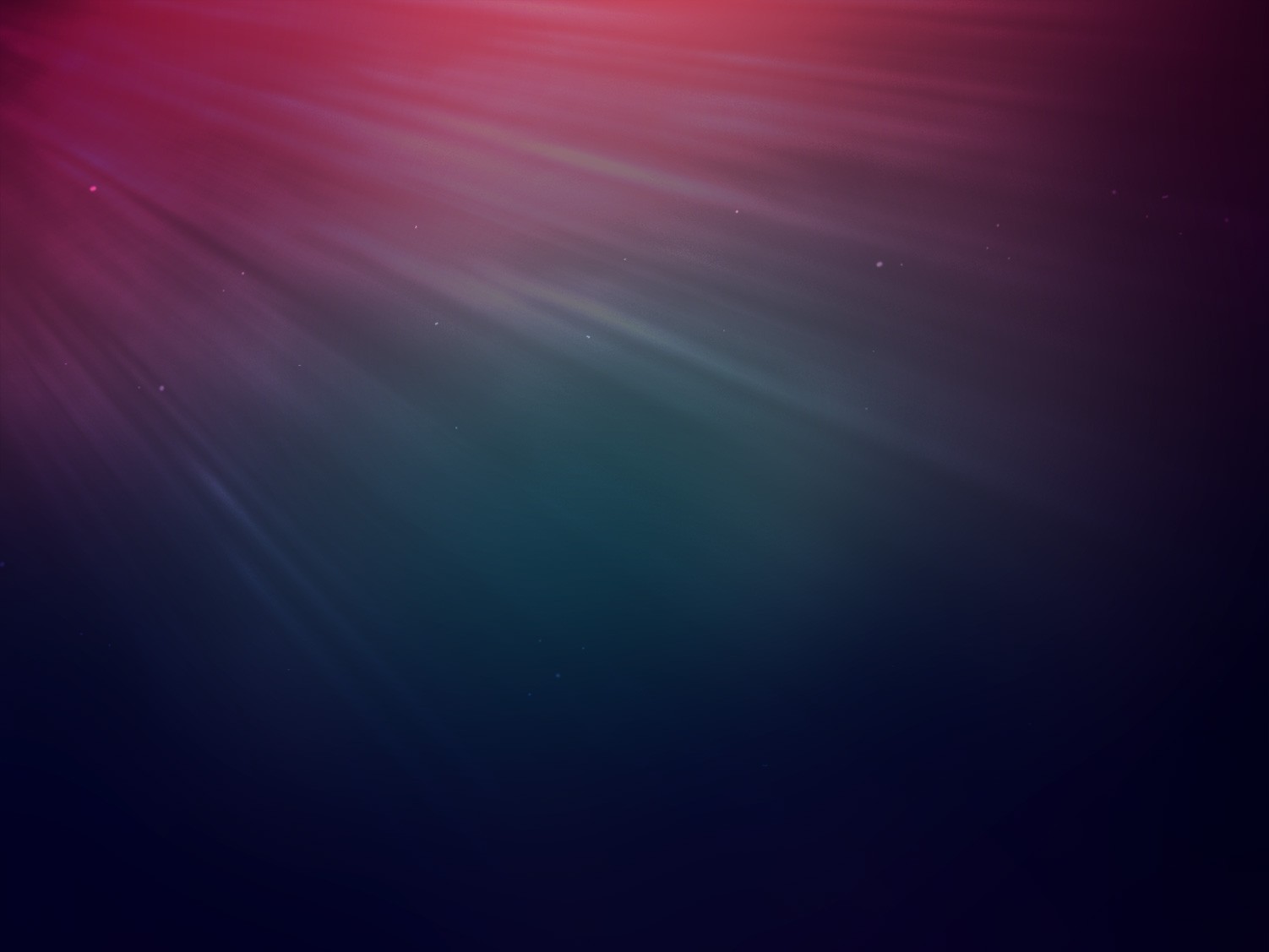 Acts 16:25,26,27
25  “But at midnight Paul and Silas were praying and singing hymns to God, and the prisoners were listening to them. 26 Suddenly there was a great earthquake, so that the foundations of the prison were shaken; and immediately all the doors were opened and everyone’s chains were loosed.27 And the keeper of the prison, awaking from sleep and seeing the prison doors open, supposing the prisoners had fled, drew his sword and was about to kill himself”
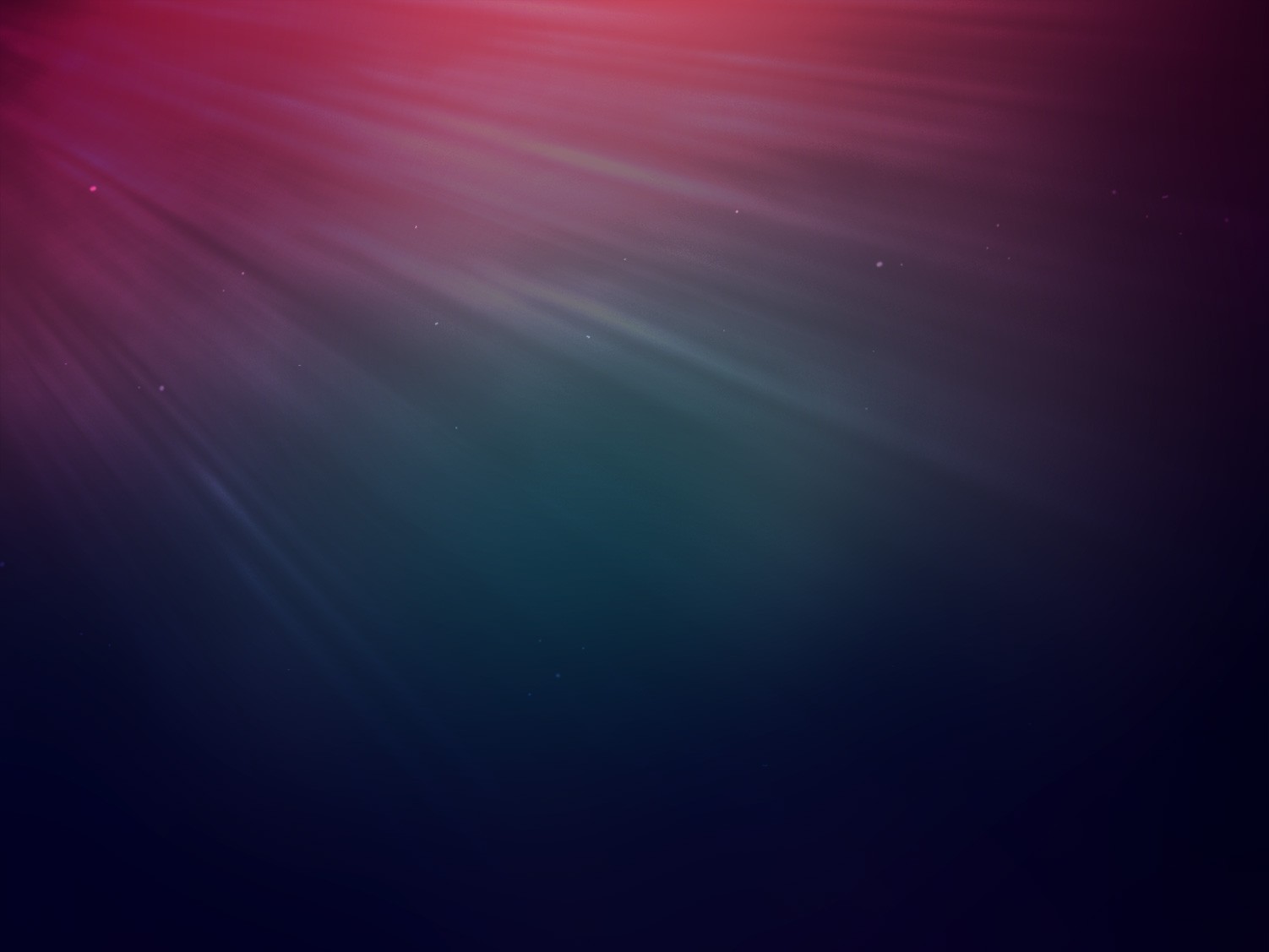 Acts 16:28-31
28 But Paul called with a loud voice, saying, “Do yourself no harm, for we are all here.”
29 Then he called for a light, ran in, and fell down trembling before Paul and Silas. 30 And he brought them out and said, “Sirs, what must I do to be saved?”
31 So they said, “Believe on the Lord Jesus Christ, and you will be saved, you and your household.” 32 Then they spoke the word of the Lord to him and to all who were in his house.
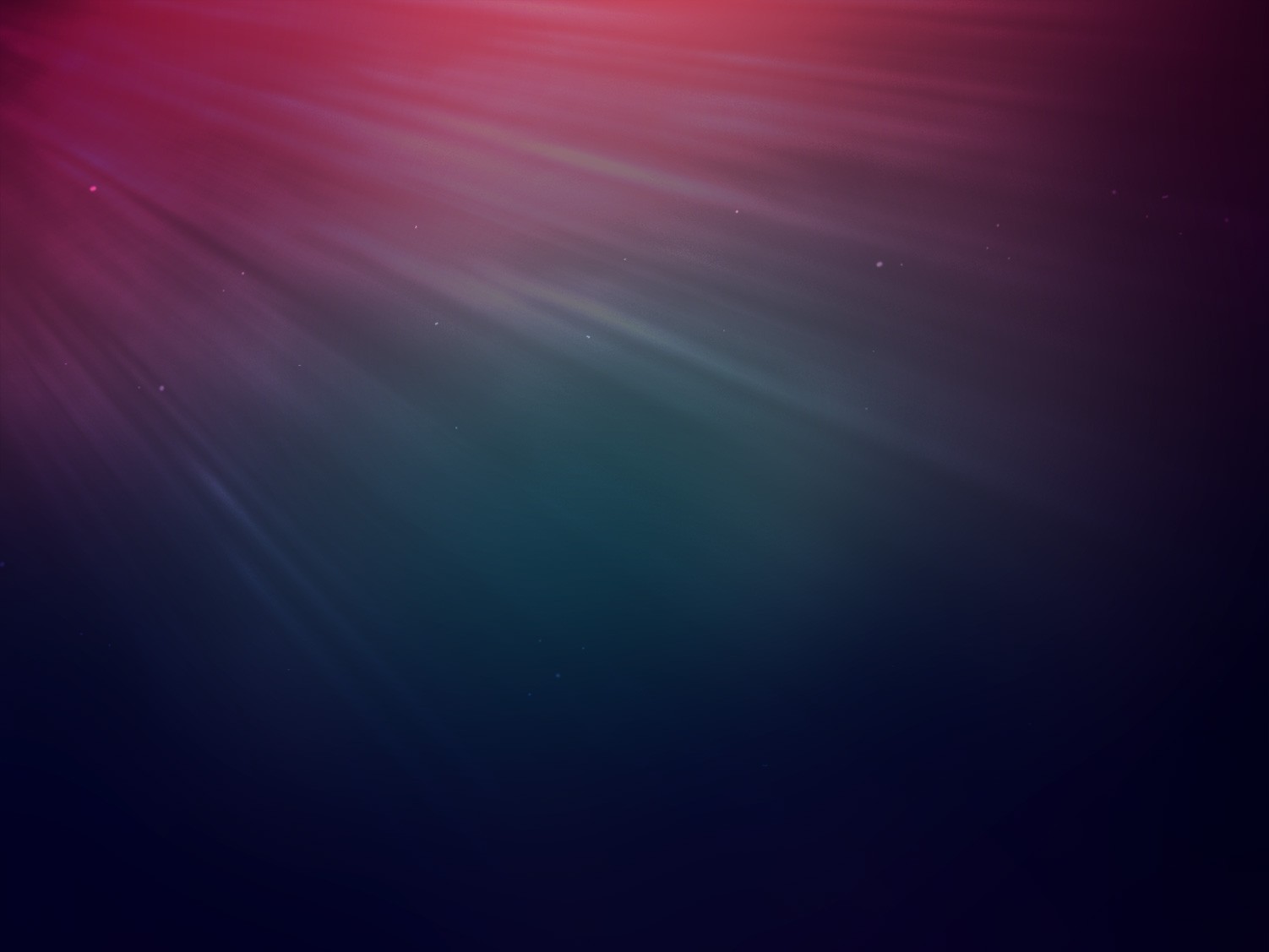 Acts 16:33,34
33 And he took them the same hour of the night and washed their stripes. And immediately he and all his family were baptized.34 Now when he had brought them into his house, he set food before them; and he rejoiced, having believed in God with all his household
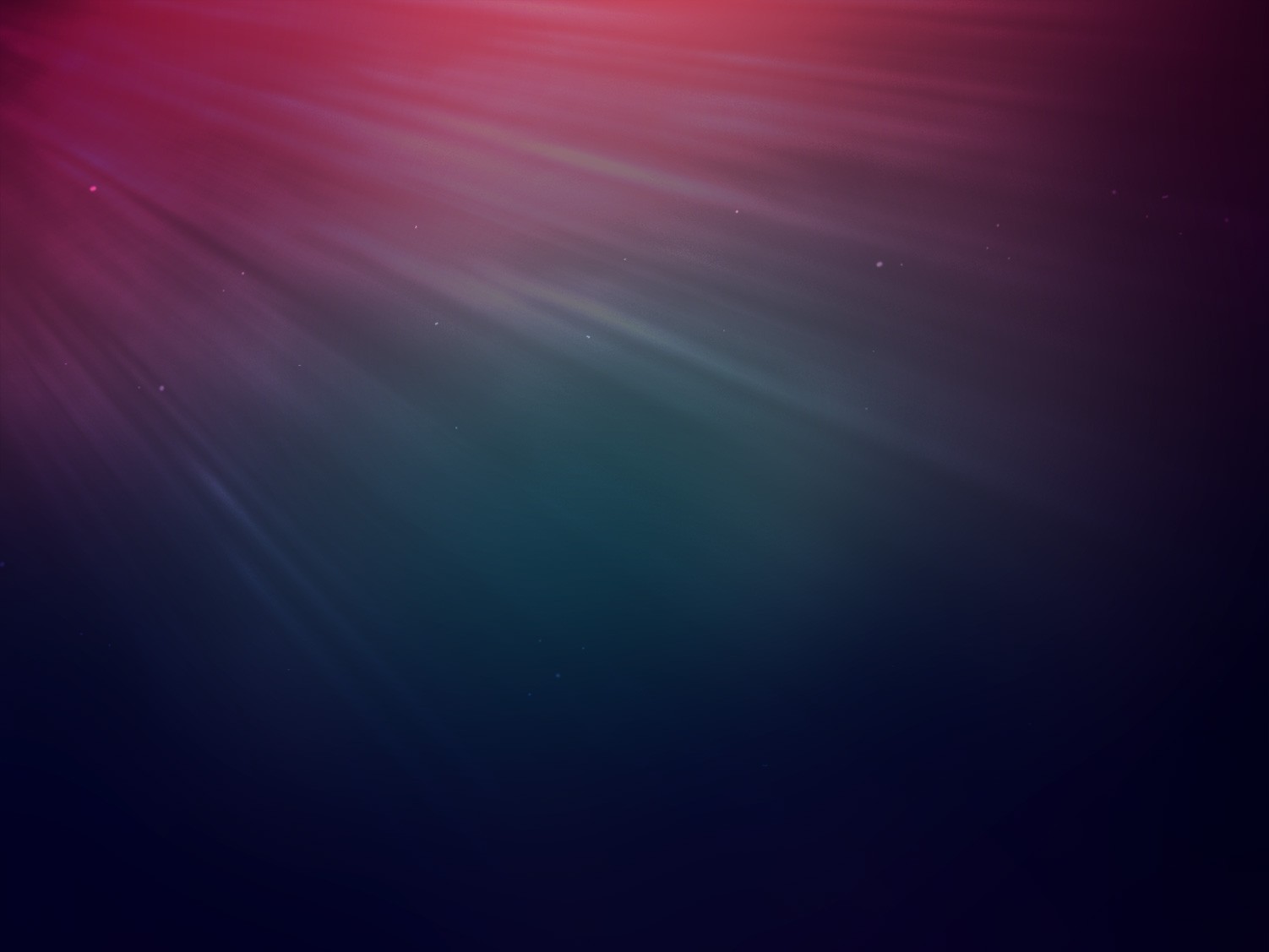 Proverbs 22:6
6  “Train up a child in the way he should go,And when he is old he will not depart from it”
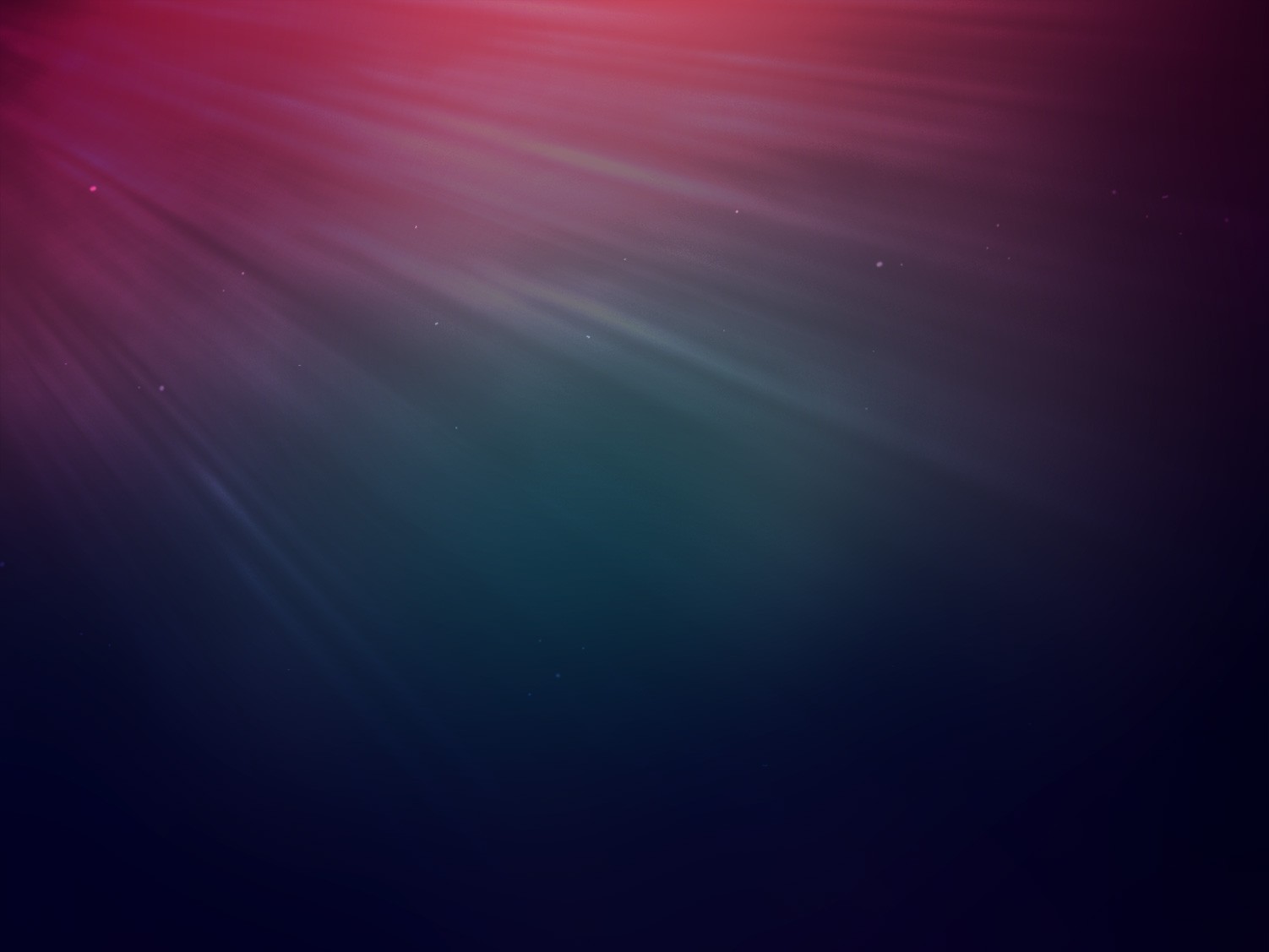 2 Timothy 1:1-4
“Paul, an apostle of Jesus Christ by the will of God, according to the promise of life which is in Christ Jesus,
2 To Timothy, a beloved son:
Grace, mercy, and peace from God the Father and Christ Jesus our Lord.
3 I thank God, whom I serve with a pure conscience, as my forefathers did, as without ceasing I remember you in my prayers night and day,  4 greatly desiring to see you, being mindful of your tears, that I may be filled with joy”
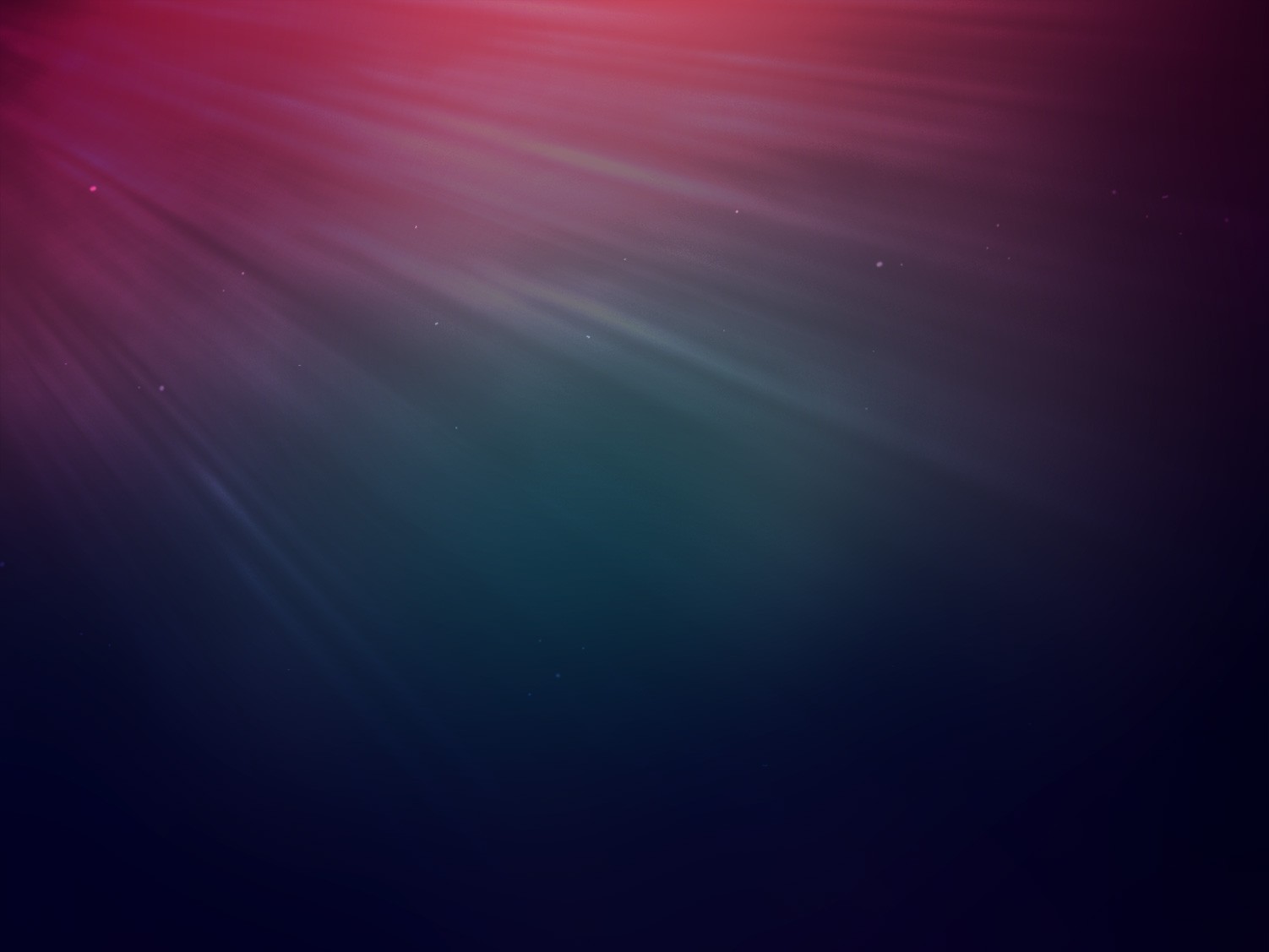 2 Timothy 1:5-7
5  “when I call to remembrance the genuine faith that is in you, which dwelt first in your grandmother Lois and your mother Eunice, and I am persuaded is in you also. 6 Therefore I remind you to stir up the gift of God which is in you through the laying on of my hands. 7 For God has not given us a spirit of fear, but of power and of love and of a sound mind.”
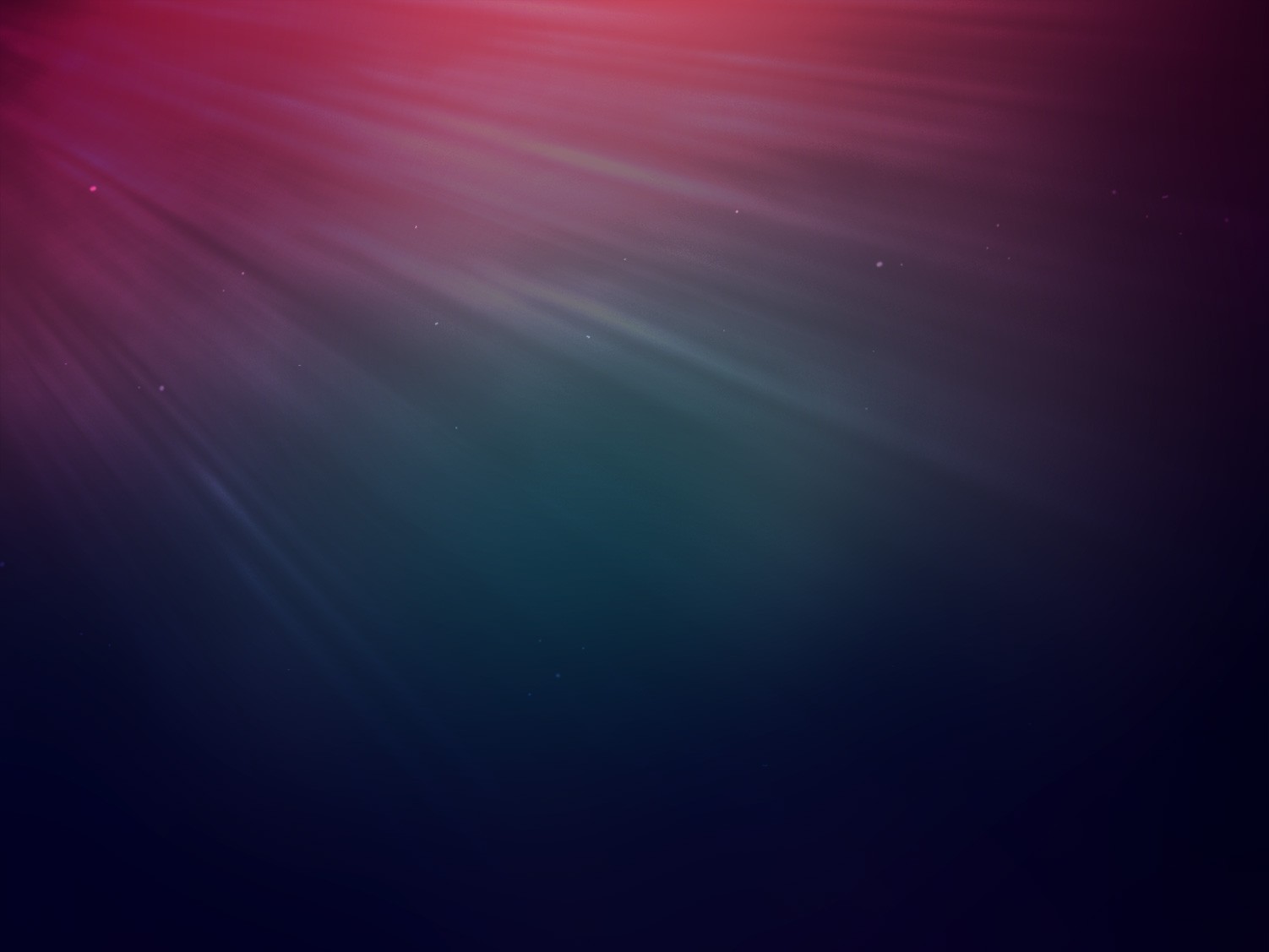 Psalm 119:97
97  “Oh, how I love Your law!It is my meditation all the day”
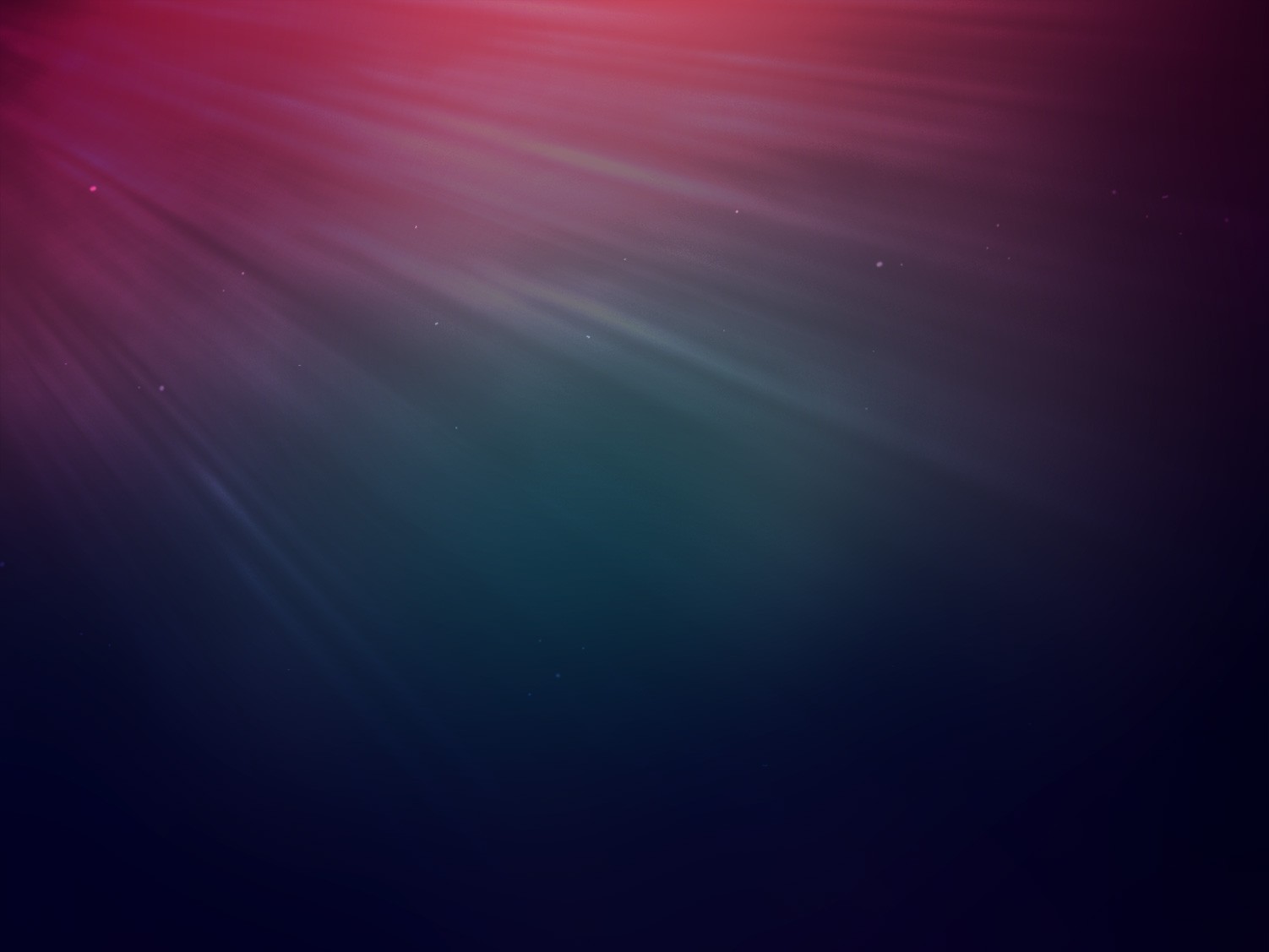 Matthew 6:5-6
5 “And when you pray, you shall not be like the hypocrites. For they love to pray standing in the synagogues and on the corners of the streets, that they may be seen by men. Assuredly, I say to you, they have their reward. 6 But you, when you pray, go into your room, and when you have shut your door, pray to your Father who is in the secret place; and your Father who sees in secret will reward you openly”
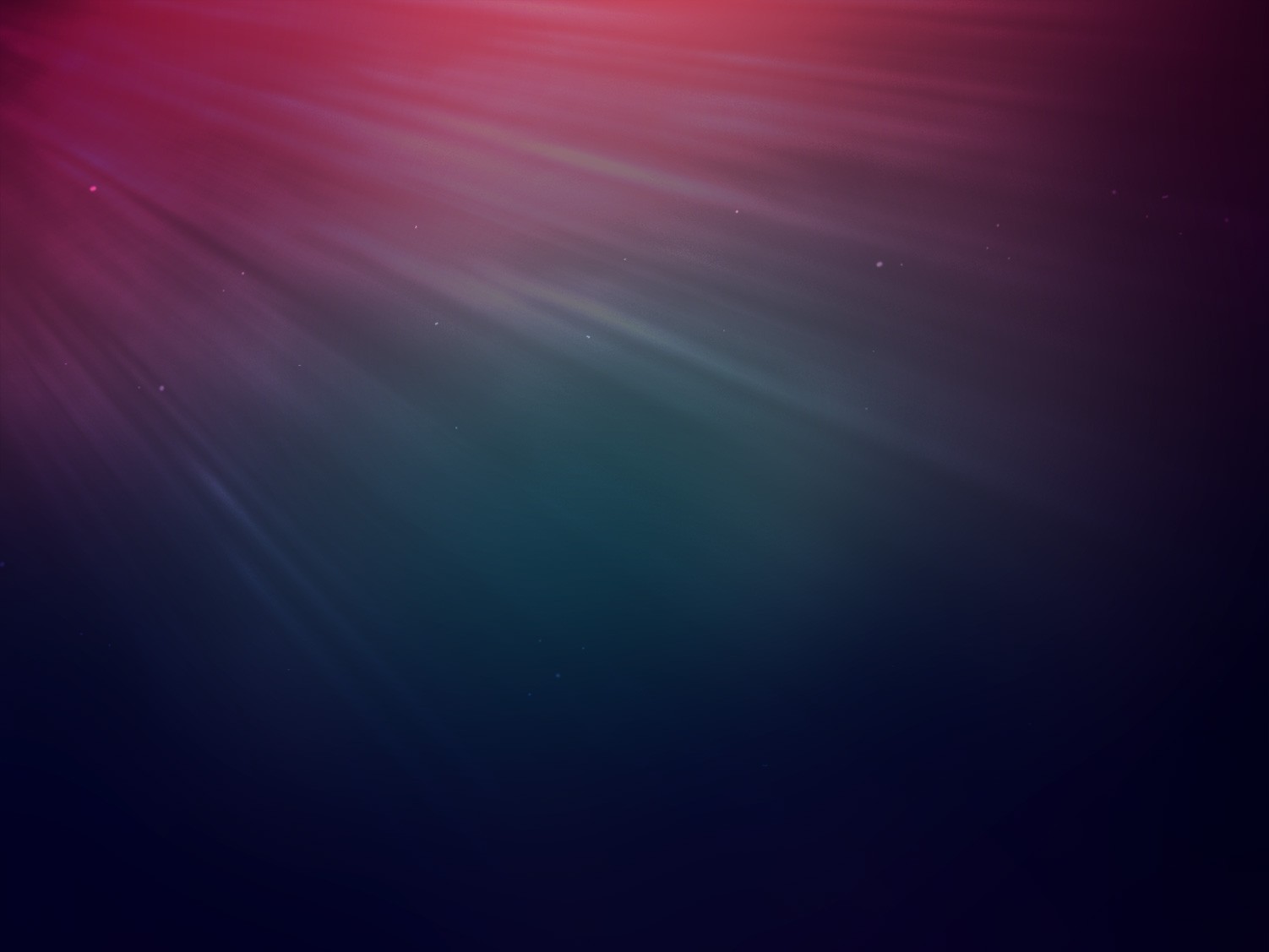 2 Timothy 2:15
15  “Be diligent to present yourself approved to God, a worker who does not need to be ashamed, rightly dividing the word of truth”
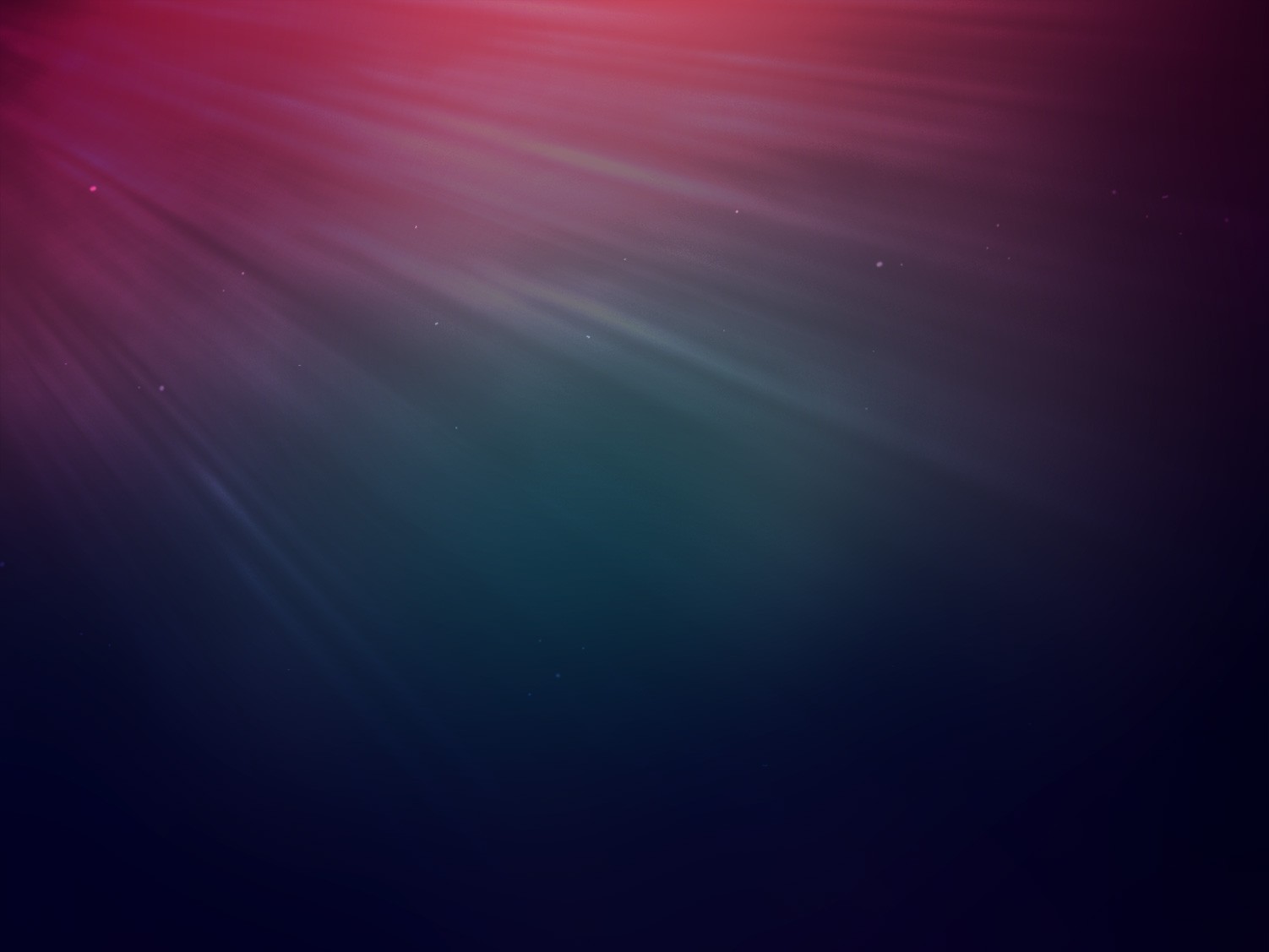 2 Timothy 3:16-17
16 All Scripture is given by inspiration of God, and is profitable for doctrine, for reproof, for correction, for instruction in righteousness, 17 that the man of God may be complete, thoroughly equipped for every good work.
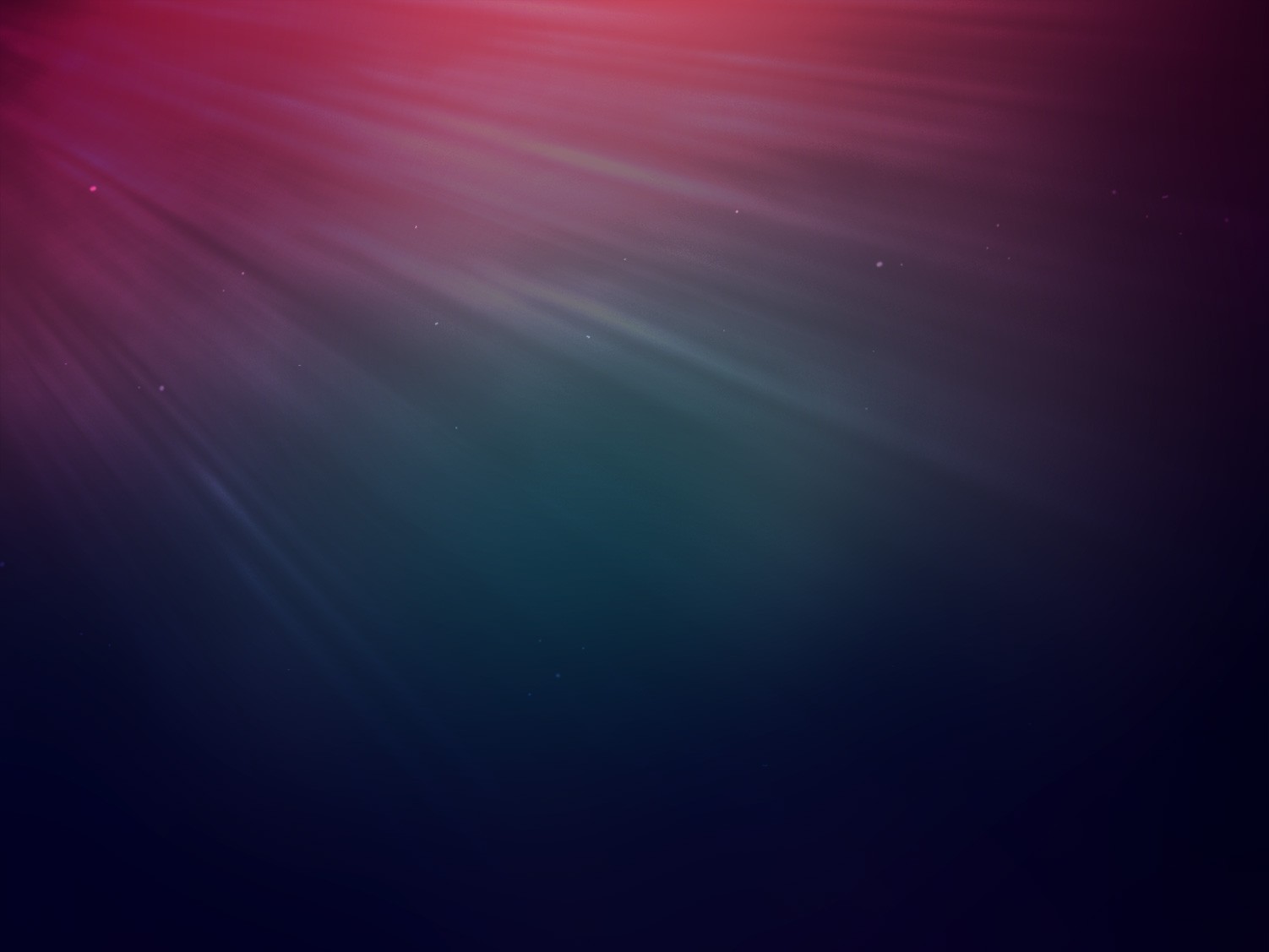 Psalm 143:5
5  “I remember the days of old;I meditate on all Your works;I muse on the work of Your hands”
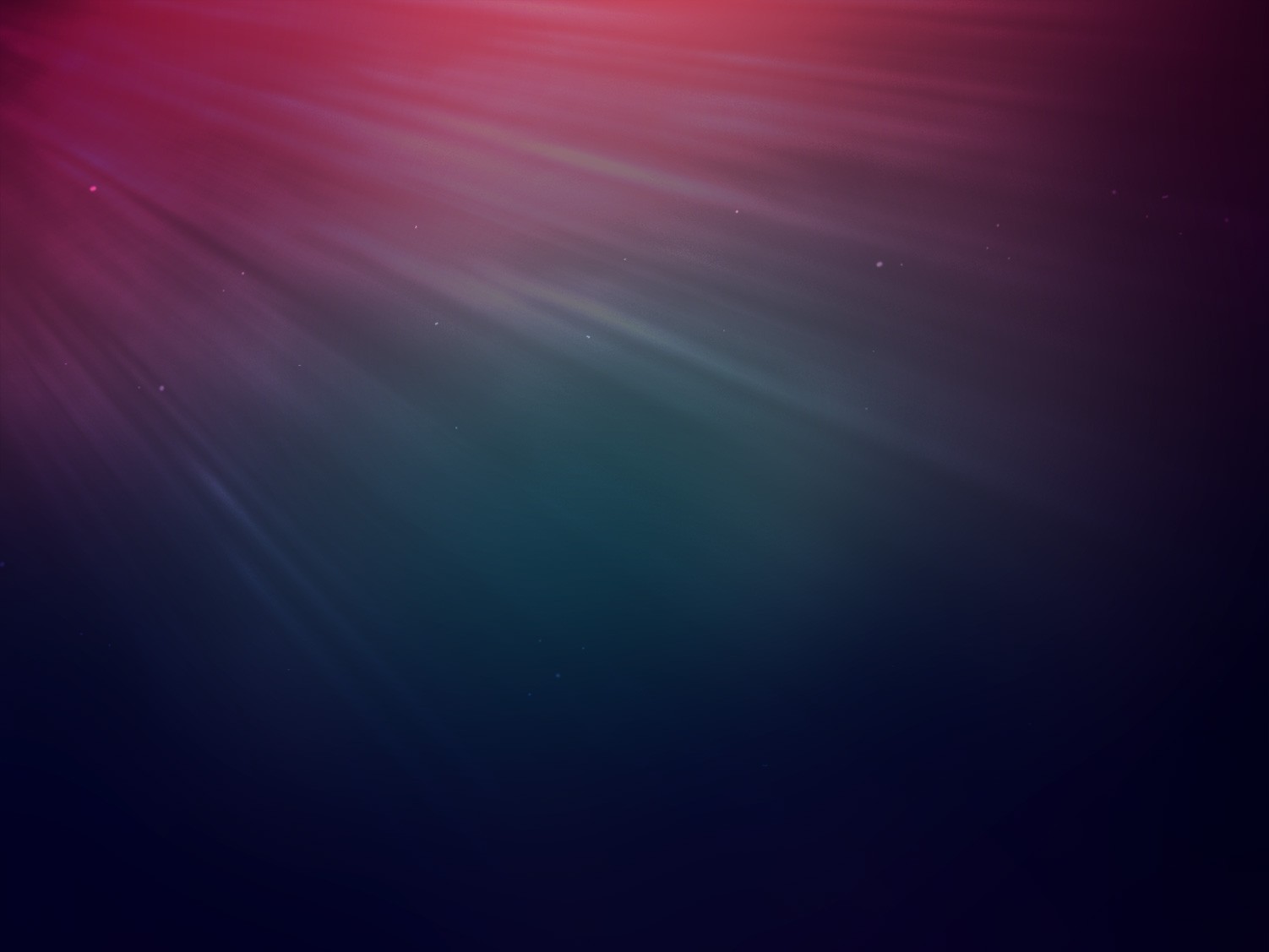 Matthew 6:9-11
9  “In this manner, therefore, pray:
Our Father in heaven,Hallowed be Your name.10 Your kingdom come.Your will be doneOn earth as it is in heaven.11 Give us this day our daily bread”
.
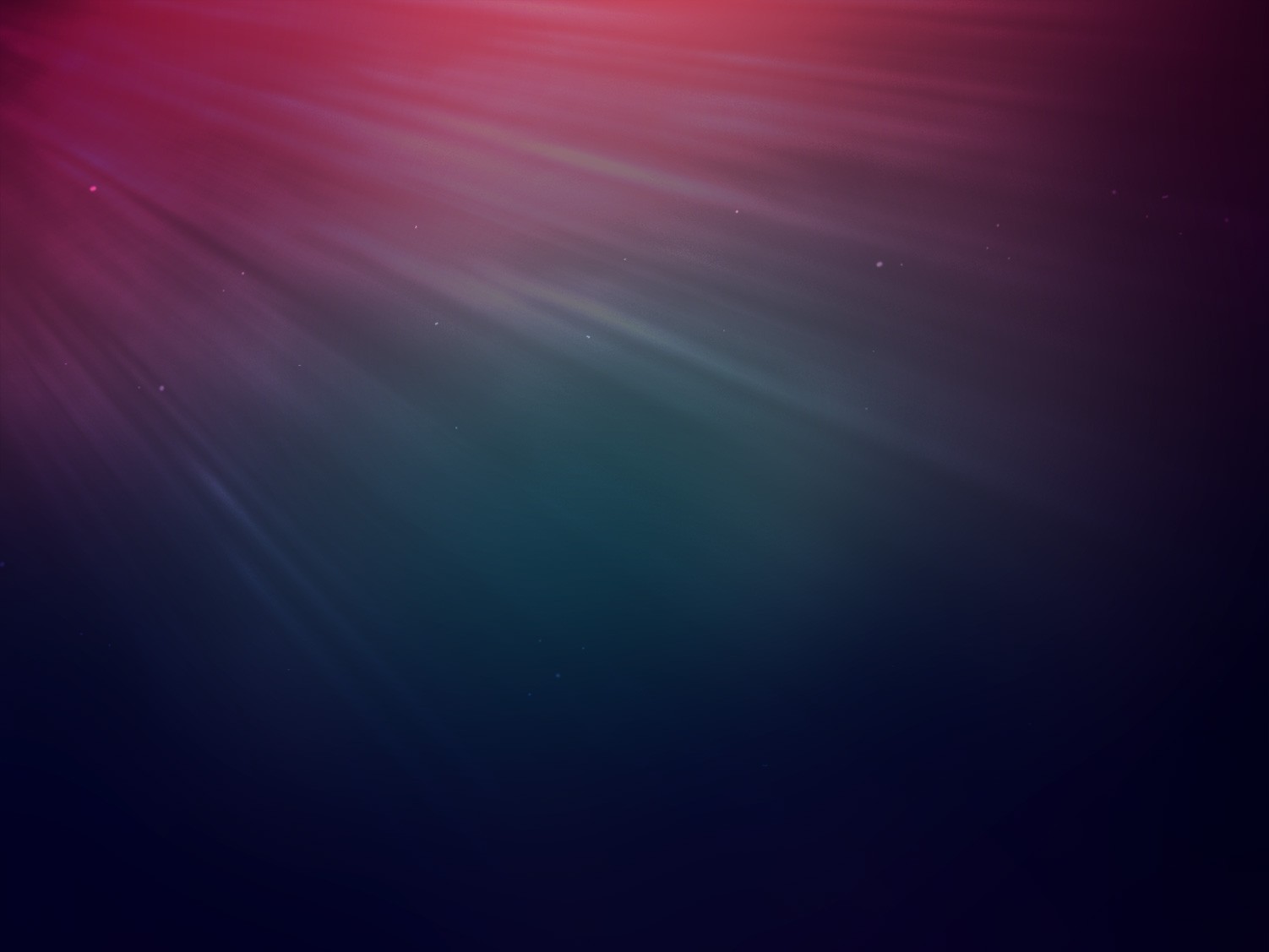 Matthew 6:12-13
12  “And forgive us our debts,As we forgive our debtors.13 And do not lead us into temptation,But deliver us from the evil one.For Yours is the kingdom and the power and the glory forever. Amen”
.
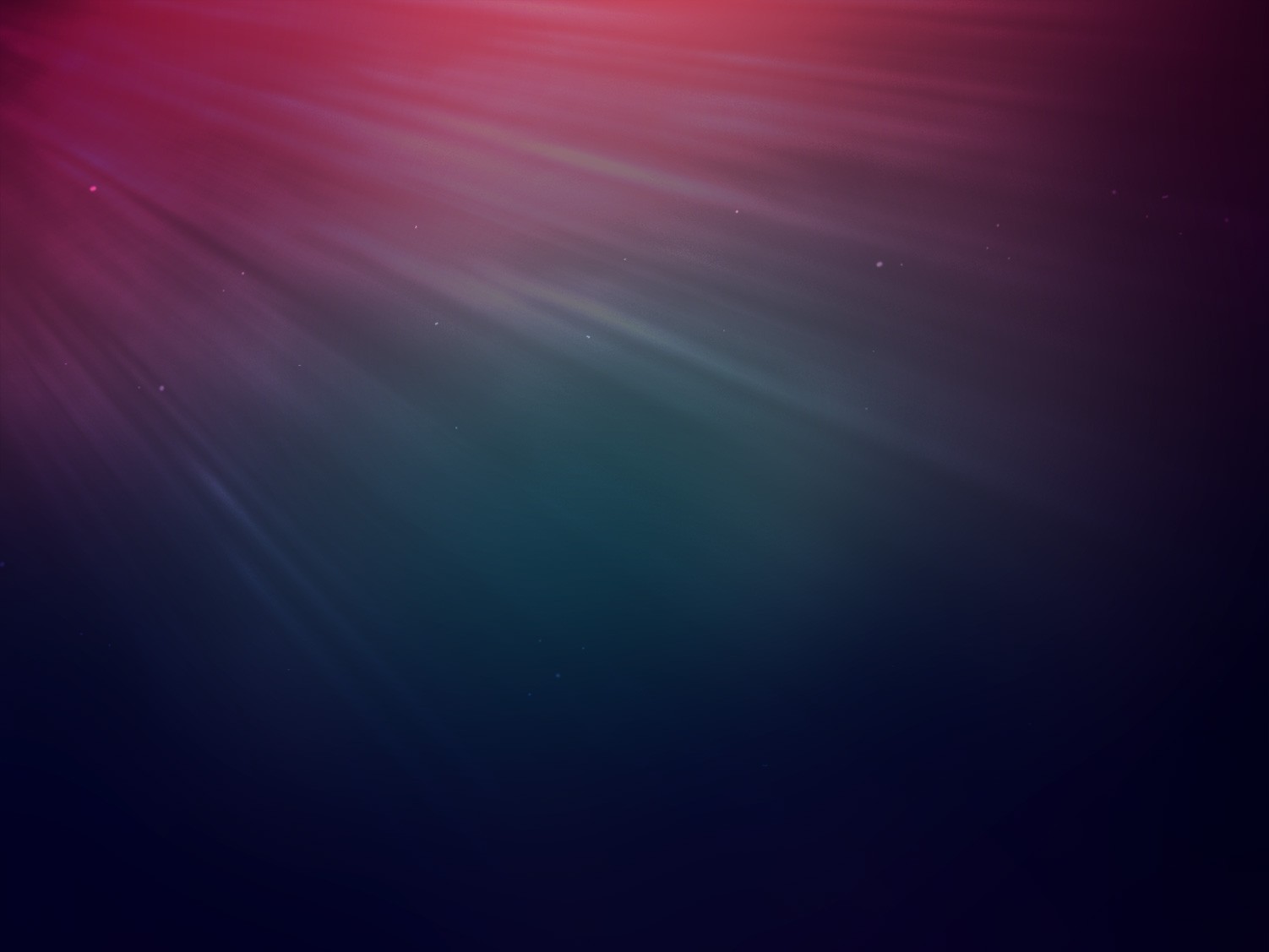 Ephesians 5:19-20
19  “speaking to one another in psalms and hymns and spiritual songs, singing and making melody in your heart to the Lord, 20 giving thanks always for all things to God the Father in the name of our Lord Jesus Christ”
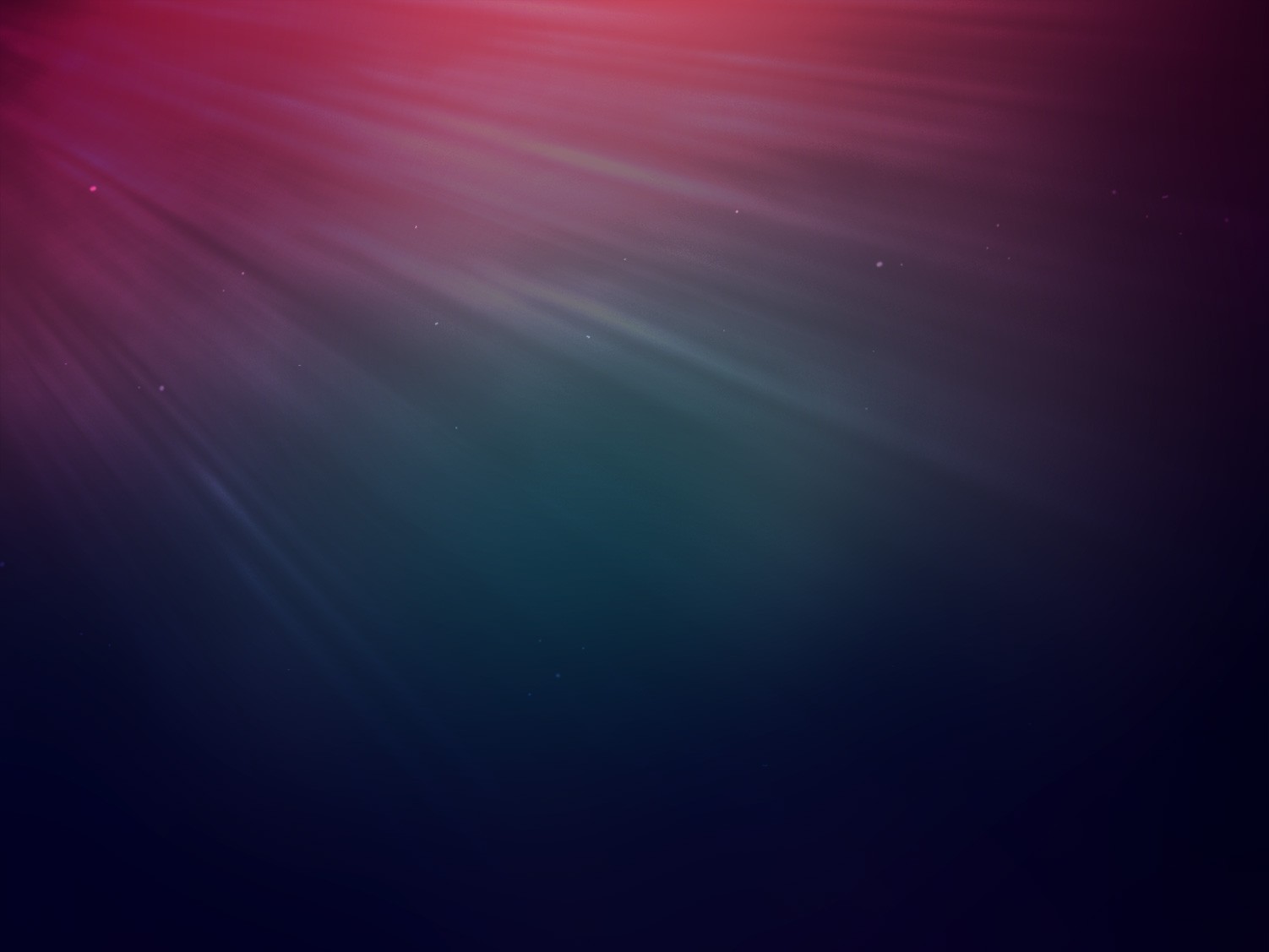 Colossians 3:16-17
16  “Let the word of Christ dwell in you richly in all wisdom, teaching and admonishing one another in psalms and hymns and spiritual songs, singing with grace in your hearts to the Lord. 17 And whatever you do in word or deed, do all in the name of the Lord Jesus, giving thanks to God the Father through Him”
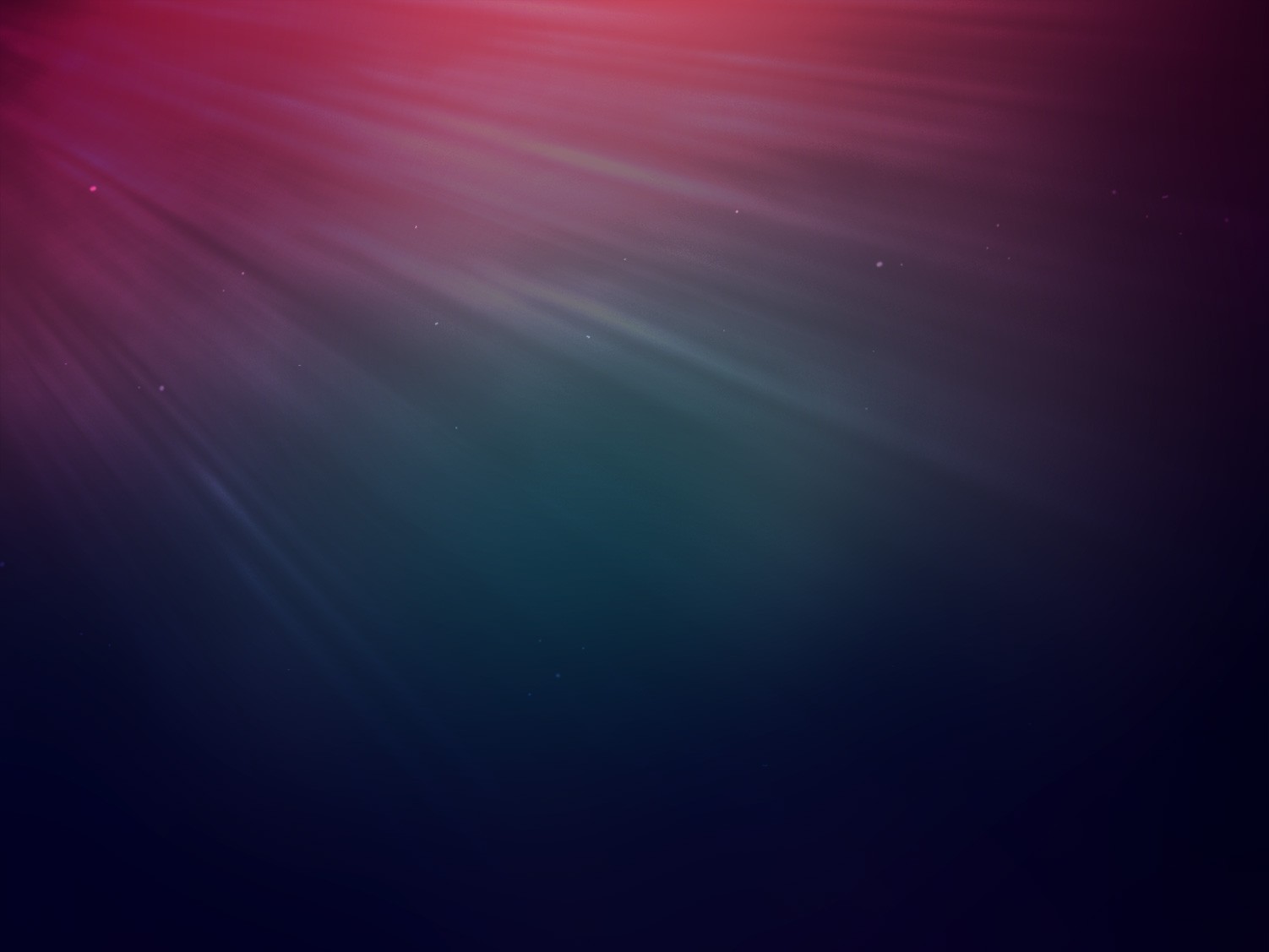 Ephesians 5:18-21
18  “And do not be drunk with wine, in which is dissipation; but be filled with the Spirit, 19 speaking to one another in psalms and hymns and spiritual songs, singing and making melody in your heart to the Lord, 20 giving thanks always for all things to God the Father in the name of our Lord Jesus Christ,21 submitting to one another in the fear of God”
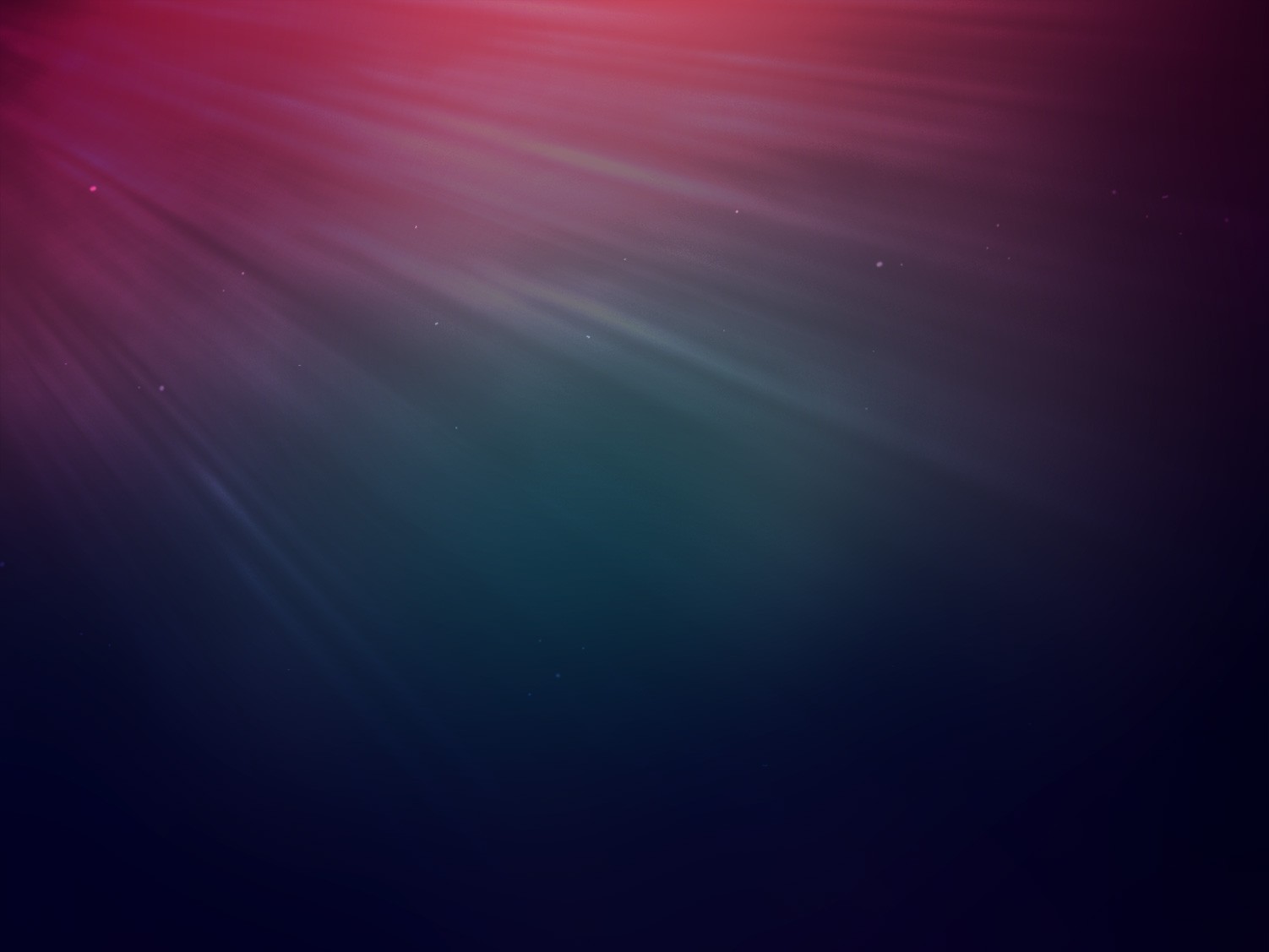 Acts 17:27-28
27  “so that they should seek the Lord, in the hope that they might grope for Him and find Him, though He is not far from each one of us; 28 for in Him we live and move and have our being, as also some of your own poets have said, ‘For we are also His offspring”
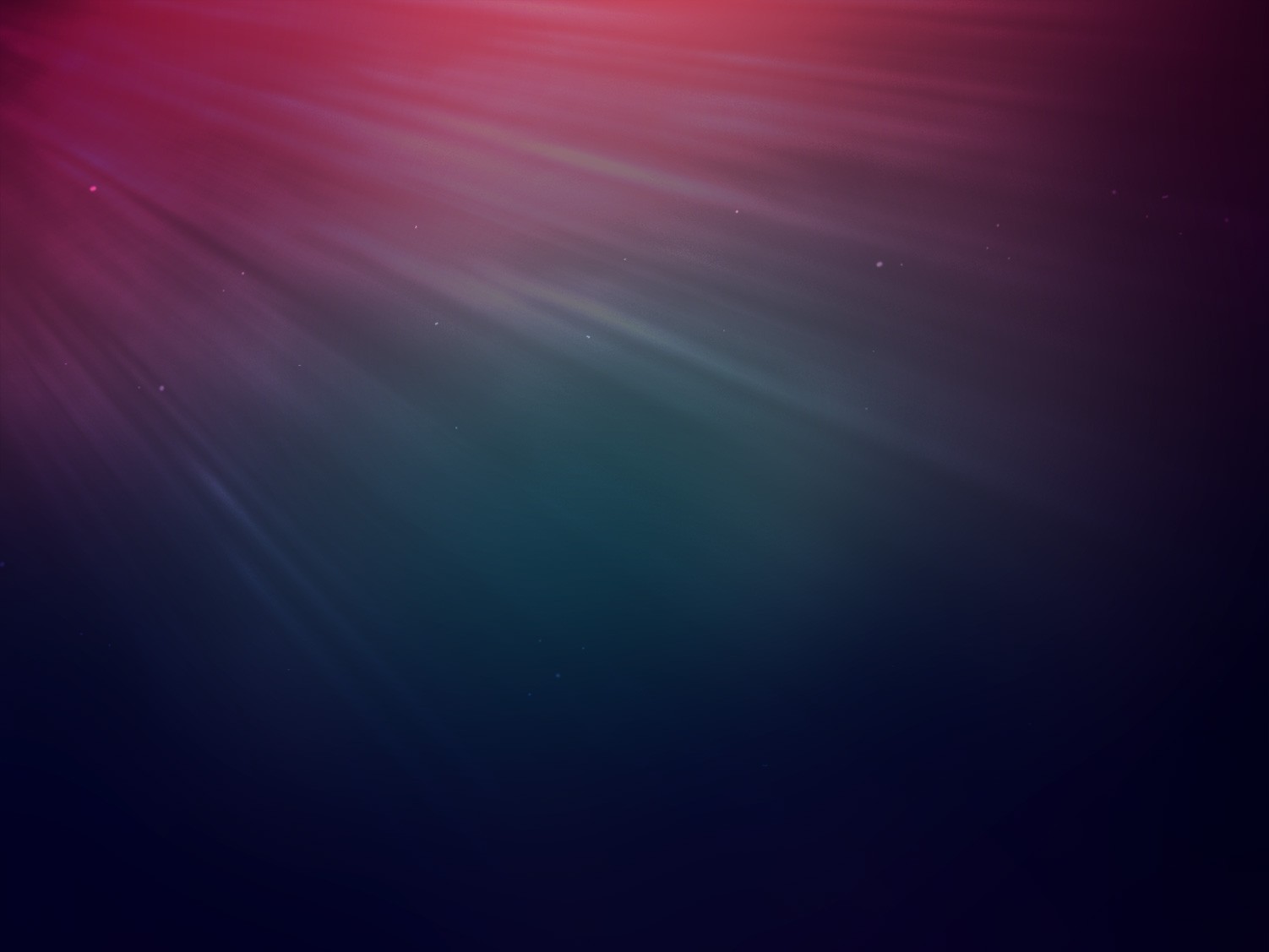 Acts 8:39
39  “Now when they came up out of the water, the Spirit of the Lord caught Philip away, so that the eunuch saw him no more; and he went on his way rejoicing”
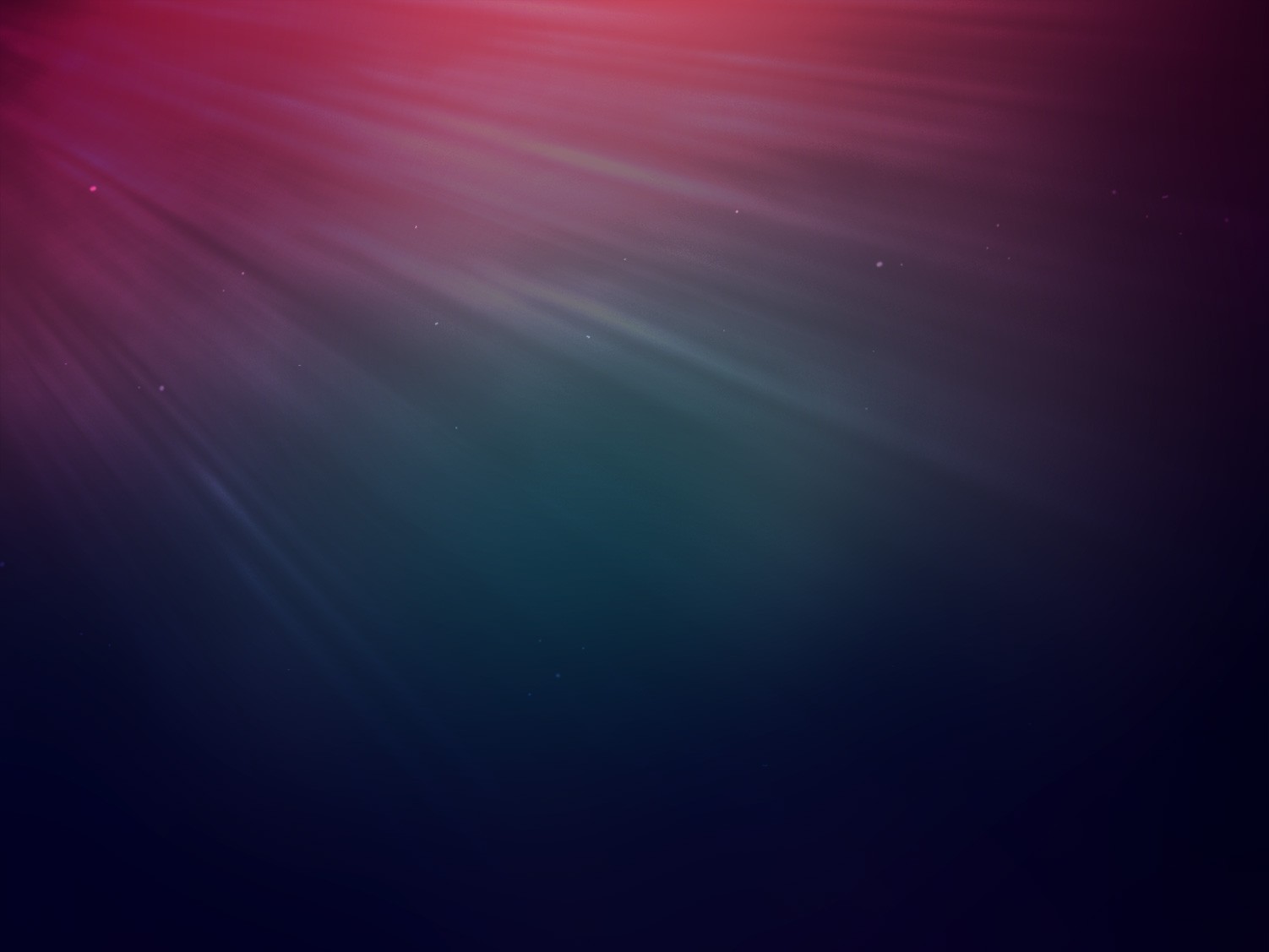